Вопросы эпидемиологии, диагностики, лечения и профилактики короновирусной инфекции у детей
Профессор кафедры педиатрии с курсом ИДПО Ширяева Г.П.
Коронавирусы (Coronaviridae) – это большое семейство  РНК- содержащих вирусов, способных инфицировать человека и некоторых животных. У людей коронавирусы могут вызвать целый ряд заболеваний –  от легких форм острой респираторной инфекции до тяжелого острого респираторного синдрома (ТОРС). 
В настоящее время известно о циркуляции среди населения четырех коронавирусов (HCoV-229E, -OC43, -NL63  и -HKU1), которые круглогодично присутствуют в структуре ОРВИ, и, как правило, вызывают поражение верхних дыхательных путей легкой и средней степени тяжести. 
Всемирная организация здравоохранения (ВОЗ) 11 февраля 2020 г. присвоила официальное название инфекции, вызванной новым коронавирусом, – COVID-19 («Coronavirus disease 2019»). Международный комитет по таксономии вирусов 11 февраля 2020 г. присвоил официальное название возбудителю инфекции – SARS-CoV-2.
Коронавирус SARS-CoV-2
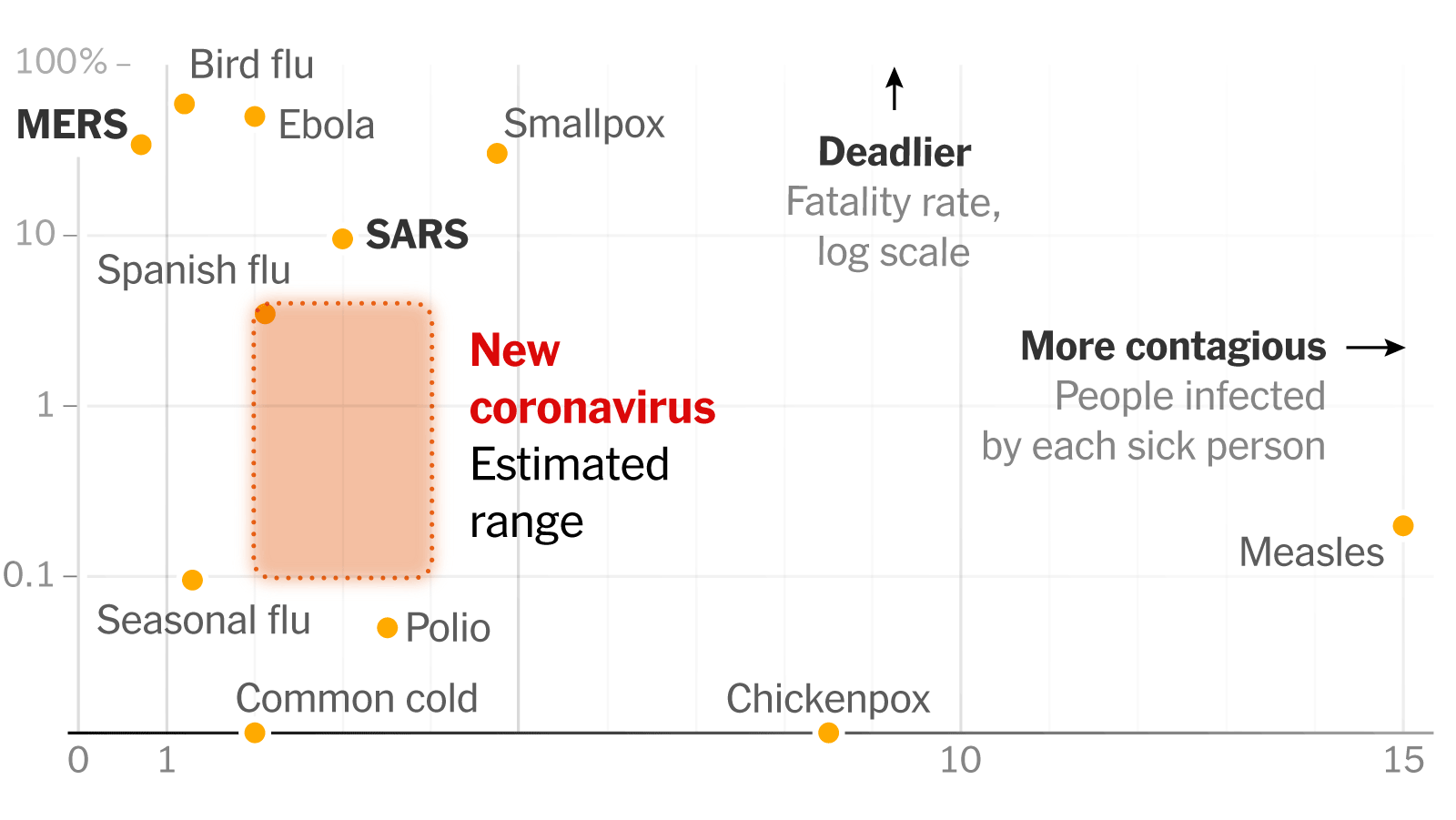 7-й выявленный коронавирус, патогенный для человека 
3-й выявленный коронавирус, вызывающий летальную пневмонию (после SARS и MERS)
средняя контагиозность
относительно низкая общая летальность (1-3,5%), но в возрастной группе >70 лет возрастает до >30%
пневмония развивается у 15-20% заболевших
от 5 до 30% больных требуют лечения в условиях ОРИТ
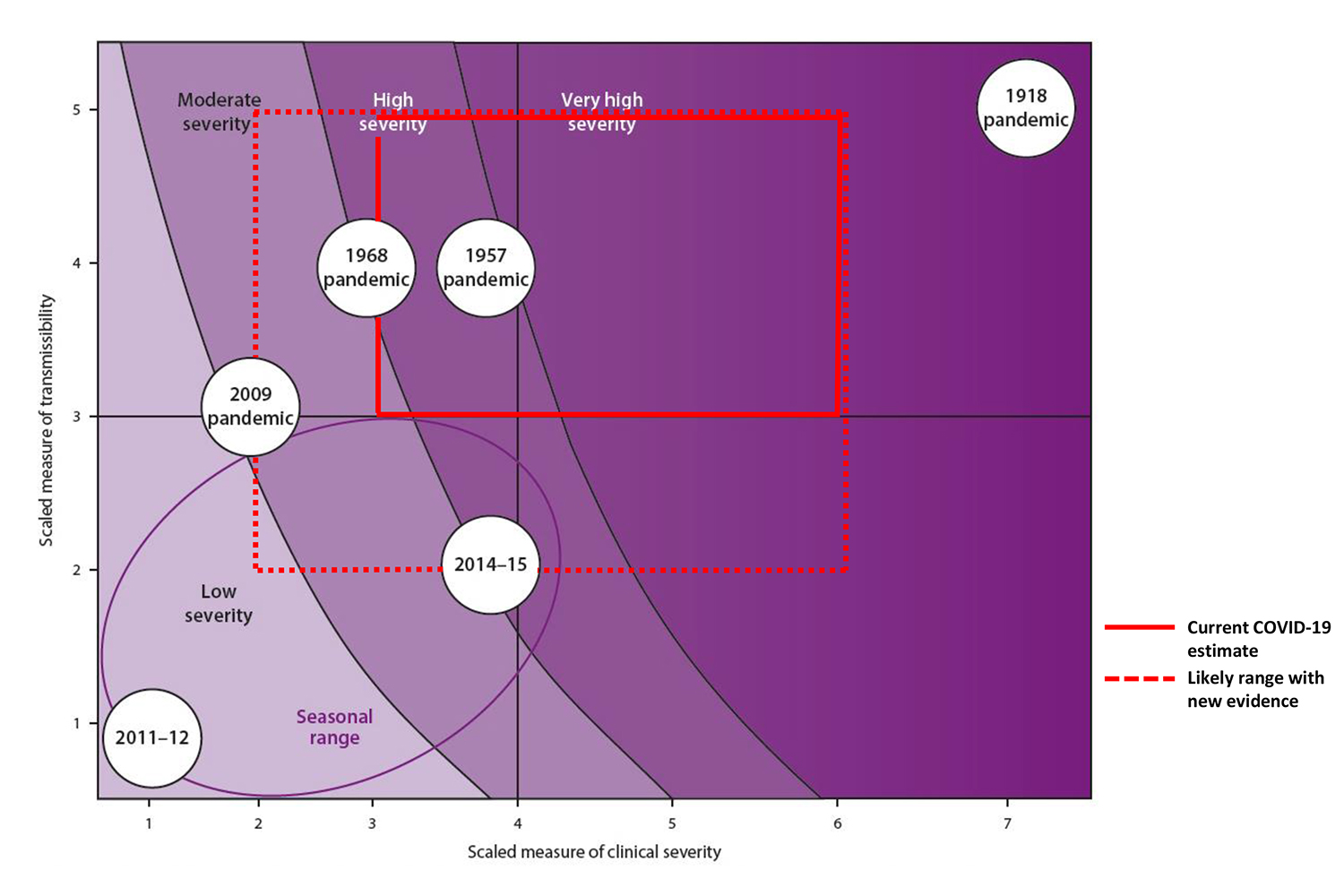 3
medradiology.moscow
Эпидемическая динамика ежедневного выявления новых больных COVID-19  в Китае и мире (логарифмическая шкала)
Количество регистрируемых ежедневно случаев и летальность в КНР
Темп прироста числа  зарегистрированных  случаев в КНР
Количество регистрируемых ежедневно случаев и летальность в Италии
Количество регистрируемых ежедневно случаев и летальность в  Южной Корее
Количество регистрируемых ежедневно случаев и летальность в Иране
В Германии к наиболее поражённым регионам относятся Северный Рейн-  Вестфалия (42,5% заболевших), Бавария (22,5%) и Баден-Вюртемберг  (17,9%).
Досмотрено 3273560  пассажиров,
выявлено 297 с температурой.
Предусмотрено обсерваторов в РФ: 418 – на 24621 мест,
Развернуто	129 на 8320 мест,
Резерв 289
Выделение вируса
Максимально:
1-2 дня до начала заболевания и 1-3 дня после  начала заболевания
В легких случаях до 12 дней
В тяжелых более 12 дней
Передача случаев более в 75-85%; в семейных кластерах

Лабораторные данные
Лейкопения  Лимфопения
Тромбоцитопения  СРБ выше 10мг/л  ЛДГ выше 250U/л
33,7%
82,1%
36,3%
60,7%
41,9%
Летальность
Более 80 лет
– 14,8%
70-80 лет
– 8,0%
60-69 лет
– 3,6%
50-59 лет
– 1,7%
40-49 лет
-0,4%
10-39 лет
– 0,2%
0-9 лет
- 0
Проблемные вопросы
Обеспеченность масками и их  ношение

Обеспеченность респираторами и их  ношение

Обеспеченность костюмами, халатами  и расходными материалами

Порядок работы в очагах
Порядок забора материала на  исследование
Возникновение и распространение  новой коронавирусной инфекции
п.1.
Пути передачи
•
•
•
Коронавирусы (Coronaviridae) – это большое  семейство РНК-содержащих вирусов, способных  инфицировать человека и некоторых животных
воздушно-капельный
(при кашле, чихании, разговоре)  воздушно-пылевой
контактный
Факторы передачи  воздух, пищевые продукты  и предметы обихода,
контаминированные вирусом
до 2002 года коронавирусы рассматривались в качестве агентов,  вызывающих нетяжелые заболевания верхних дыхательных путей  с крайне редкими летальными исходами.
2002
эпидемия атипичной пневмонии, вызванная коронавирусом SARS-CoV.  За период эпидемии в 37 странах зарегистрировано >8000 случаев,
из них 774 со смертельным исходом. С 2004 г. новых случаев не  зарегистрировано
Коронавирус SARS-CoV-2
Представляет собой одноцепочечный
РНК-содержащий вирус,
относится к линии Beta-CoV B  семейства Coronaviridae;
II группа патогенности
(как SARS-CoV и MERS- CoV)
Патогенез новой коронавирусной  инфекции изучен недостаточно
Данные о длительности и напряженности  иммунитета в отношении SARS-CoV-2
в настоящее время отсутствуют
Иммунитет при инфекциях, вызванных  другими представителями семейства  коронавирусов, не стойкий и возможно  повторное заражение
появился коронавирус MERS-CoV, возбудитель ближневосточного  респираторного синдрома (MERS). Циркулирует по н.в.
Зарегистрировано 2519 случаев заболеваний, из них более 866 со  смертельным исходом.
2012
появился коронавирус SARS-CoV-2, первоначальный источник инфекции  не установлен. Первые случаи заболевания могли быть связаны
с посещением рынка морепродуктов в г. Ухань (провинция Хубэй, КНР).
В настоящее время основным источником инфекции является больной  человек, в том числе находящийся в инкубационном периоде заболевания.  Установлена роль инфекции, вызванной SARS-CoV-2,
как инфекции, связанной с оказанием медицинской помощи
2019
14
Определение случая  заболевания COVID-19
п.2.
Подозрительный
Подтвержденный
Вероятный
наличие клинических  проявлений ОРВИ, бронхита,  пневмонии в сочетании
с эпид.анамнезом
наличие клинических  проявлений ОРДС, тяжелой  пневмонии, в сочетании
с эпид.анамнезом
Положительный  результат  лабораторного  исследования
на наличие РНК вируса  SARS-CoV-2 методом  ПЦР вне зависимости
от клинических
проявлений
Эпидемиологический анамнез
посещение за 14 дней до появления симптомов  эпидемиологически неблагополучных по COVID-19
стран и регионов, главным образом, КНР, Италия, Южная
Корея, Иран;
тесные контакты за последние 14 дней с лицами,  находящимися под наблюдением по инфекции,  вызванной новым коронавирусом SARS-CoV-2,  которые в последующем заболели;
тесные контакты за последние 14 дней с лицами,
у которых лабораторно подтвержден диагноз COVID-19.
COVID-19
(COronaVIrus Disease 2019)
потенциально тяжёлая  острая респираторная  инфекция, вызываемая  вирусом SARS-CoV-2
15
Подозрительный на COVID-19 случай
Клинические проявления острой респираторной инфекции (температура тела выше 37,5 °C и один или более из следующих признаков: кашель – сухой или со скудной мокротой, одышка, ощущение заложенности в грудной клетке, насыщение крови кислородом по данным пульсоксиметрии (SpO2) ≤ 95%, боль в горле, насморк и другие катаральные симптомы, слабость, головная боль, аносмия, диарея) при отсутствии других известных причин, которые объясняют клиническую картину вне зависимости  от эпидемиологического анамнеза.
Вероятный случай COVID-19
1. Клинические проявления острой респираторной инфекции (температура тела выше 37,5 °C и один или более признаков: кашель, сухой или со скудной мокротой, одышка, ощущение заложенности в грудной клетке, насыщение крови кислородом по данным пульсоксиметрии (SpO2) ≤ 95%, боль в горле, насморк и другие катаральные симптомы, слабость, головная боль, аносмия, диарея) при наличии хотя бы одного  из эпидемиологических признаков: 
• возвращение из зарубежной поездки за 14 дней до появления симптомов;  
• наличие тесных контактов за последние 14 дней с лицом, находящимся под наблюдением по COVID-19, который в последующем заболел;  
• наличие тесных контактов за последние 14 дней с лицом, у которого лабораторно подтвержден диагноз COVID-19; 
• работа с больными с подтвержденными и подозрительными случаями COVID-19.
2. Наличие клинических проявлений тяжелой пневмонии,  с характерными изменениями в легких по данным компьютерной томографии или обзорной рентгенографии органов грудной клетки вне зависимости от результатов однократного лабораторного исследования на наличие РНК SARS-CoV-2  и эпидемиологического анамнеза.

 3. Подозрительный на COVID-19 случай при невозможности проведения лабораторного исследования на наличие РНК SARS-CoV-2.
Подтвержденный случай COVID-19
Положительный результат лабораторного исследования на наличие РНК SARS-CoV-2 с применением методов амплификации нуклеиновых кислот вне зависимости от клинических проявлений. 
Другие случаи, требующие обследования на COVID-19. При обращении в медицинские учреждения пациентов без признаков поражения дыхательной системы при наличии следующих данных эпидемиологического анамнеза: 
• возвращение из зарубежной поездки за 14 дней до обращения;  
• наличие тесных контактов за последние 14 дней с лицами, находящимися под наблюдением по инфекции, вызванной новым коронавирусом SARS-CoV-2, которые в последующем заболели; 
 • наличие тесных контактов за последние 14 дней с лицами, у которых лабораторно подтвержден диагноз COVID-19;
• работа с больными с подтвержденными и подозрительными случаями COVID-19.
Особенности COVID-19 у детей
• Дети болеют реже и легче (40% без фебрильной лихорадки)
• У детей чаще регистрируются ко-инфекции (прежде всего, грипп А, грипп В,РСВ и т.д.)• Уровень прокальцитонина у детей повышается намного чаще, чем у взрослых (поэтому антибиотики оправданы после установления диагноза COVID-19 с первых дней болезни, особенно в ранней возрастной группе)
• У детей чаще возникают желудочно-кишечные симптомы по сравнениюсо взрослыми. У большинства детей с SARSCoV наблюдается лихорадка, но этоне относится к другим новым CoVs. Инфекции, вызванные MERS-CoV, частопротекают бессимптомно.
• Более высокий риск тяжелых форм инфекции, вызванной SARS-CoV-2, каки других коронавирусных инфекций, может наблюдаться у детей раннего возраста и имеющих сопутствующую патологию (например, врожденные пороки развития), а также при ко-инфекции
Восприимчивость детей
Дети восприимчивы к COVID-19 так же, как и взрослые.
 Но причины более легкого течения инфекции у детей остаются неясными, и существует множество гипотез, которые требуют дальнейших исследований [9]. С учетом высокой доли бессимптомных и легких форм, дети в настоящее время рассматриваются как потенциальные источники инфекции. 
Вместе с тем, тестирование детского населения в очагах не подтверждает их высокую инфицированность, а основное заражение детей происходит в семейных очагах или медицинских учреждениях (родильных домах) [10,11].
Общие принципы лечения детей с хроническими заболеваниями
• Соблюдение основных принципов, касающихся образа жизни, изложенныхв действующих рекомендациях.• Плановое посещение медицинских учреждений, социальных структур или плановую госпитализацию во время пандемии COVID-19 целесообразно отложить.• Проведение плановой вакцинации и санации полости рта нецелесообразно в связи с высоким риском контаминации COVID-19 в медицинских учреждениях.• Больным, находящимся на диспансерном учете по инвалидизирующему заболеванию, для которых характерна декомпенсация (ХСН, сахарный диабет, онкологические и гематологические заболевания, ревматологическая патология, почечная недостаточность и диализ и т.д., дети после трансплантации) должна быть обеспечена возможность телефонного контакта с лечащим врачом-специалистом организации, к которой он прикреплен.• При синдроме лихорадки необходима термометрия каждые 3 часа с ведением дневника, ежедневный контроль объема выпитой и выделенной жидкости и веса пациента (взвешивание в стандартных условиях натощак)• Парацетамол является предпочтительным жаропонижающим препаратом в дозе 10–15 мг/кг (не более 60 мг/сутки). Не рекомендовано применение ацетилсалициловой кислоты для купирования лихорадки, однако, рекомендовано продолжить ее прием, если препарат был назначен ранее в качестве антиагрегантной терапии.• Дети, принимающие постоянную терапию при хронической патологии, в томчисле кортикостероиды или другие препараты с подавлением иммунитета,не должны прерывать свое лечение, если иное не рекомендовано врачом
Приложение 
к приказу ГБУЗ РДКБ 
от «06» 04. 2020 года 
№ 337-Д
Эпидемиологический анамнез пациента
ФИО _______________________________________________ Дата рождения ________________
п.3.2.	Клинические особенности  COVID-19
Инкубационный  период
от 2 до 14 суток

Формы COVID-19
легкая, средняя, тяжелая

Выписка пациентов

с лабораторно подтвержденным  диагнозом COVID-19 разрешается  при отсутствии клинических  проявлений болезни и получении  двукратного отрицательного  результата лабораторного  исследования на наличие
РНК SARS-CoV-2 методом ПЦР  с интервалом не менее 1 дня
Клинические симптомы
повышение температуры тела (>90 %);   
кашель (сухой или с небольшим количеством мокроты) в 80 % случаев;  
одышка (55 %);  
утомляемость (44 %);  
 ощущение заложенности в грудной клетке (>20 %). 
снижение обоняния  и вкуса
* наиболее тяжелая одышка развивается  к 6-8-му дню от момента заражения
Клинические проявления
Острая респираторная вирусная инфекция (поражение только верхних отделов дыхательных путей); 
 Пневмония без дыхательной недостаточности;  
Пневмония с ОДН;  • ОРДС; 
 Сепсис;  • Септический (инфекционно-токсический) шок
23
Особенности клинической картины у детей
В исследовании с включением 171 ребенка с подтвержденной COVID-19, преобладали общие и респираторные симптомы. 
Однако в сравнении со взрослыми у 41,6% (71 ребенок) отмечалось повышение температуры тела выше 37,50С и у 28,7% (42 ребенка) – нарушение дыхания (тахипноэ). 
В ИВЛ нуждались три ребенка, все они имели сопутствующие заболевания. 
В то же время у 111 (64,9%) детей выявлялись рентгенологические изменения в легких. Таким образом, не менее 40 детей с температурой не выше 37,50С и не менее 62 детей с отсутствием дыхательной недостаточности имели рентгенологические признаки пневмонии. 
По сравнению со взрослыми у детей чаще наблюдается диарейный синдром.
Таким образом, у детей по сравнению со взрослыми отмечается более легкое течение заболевания, с большим количеством легких форм. 
В группе от 0 до 3 лет заболевание протекает тяжелее.
 В клинической картине часто отмечаются рвота и диарея.
Кроме того, даже при отсутствии типичных жалоб у детей могут обнаруживаться изменения в легких, характерные для коронавирусной пневмонии.
Дети до года подвержены инфицированию, заражение обычно происходит при внутрисемейном контакте, в настоящее время у детей до 1 года чаще выявляются тяжелые формы заболевания.
Сравнение частоты симптомов у взрослых и детей с COVID-19
Критериями для предположительного диагноза неонатальной инфекции COVID-19 могут являться:
хотя бы один клинический симптом, включая нестабильную температуру тела, низкую активность или плохое питание, или одышку; 
изменения на рентгенограмме грудной клетки, показывающие аномалии, включая односторонние или двусторонние изменения по типу «матового стекла»;
наличие среди членов семьи или лиц, осуществляющих уход за больным людей с подтвержденной инфекцией COVID-19 или 
тесный контакт с людьми, с подтвержденной инфекцией COVID-19, или пациентами с тяжелой пневмонией [22].
В условиях вспышки все новорожденные, поступающие в отделение интенсивной терапии, должны пройти скрининг на высокий риск инфицирования COVID-19. 
Новорожденных с высоким риском, согласно оценке семейного анамнеза, следует изолировать в отдельной комнате не менее чем на 14 дней.
Осложнения: Пневмония
Как показывают проведённые исследования, клинические проявления при поражении нижних дыхательных путей у детей не выражены и неспецифичны. 
Ни в одном исследовании не описано аускультативных изменений, в связи с чем признаками воспалительного легочного процесса могут служить сочетание кашля, лихорадки, одышки и снижение сатурации кислородом. 
Присутствие всех четырех симптомов дает основание предполагать тяжелое течение COVID-19 и служит показанием к экстренной КТ грудной клетки.
ВОЗ: диагностические характеристики для нетяжелой пневмонии у детей с COVID-19
Дети с кашлем или затрудненным и учащенным дыханием. Отсутствие других признаков тяжелой пневмонии.
Критерии учащенного дыхания (при вдохе/мин):
<2 месяца:  ≥ 60 
2–11 месяцев: ≥ 50 
1–5 лет: ≥ 40
ВОЗ:диагностические характеристики для тяжелой пневмонии у детей с COVID-19
Ребенок с кашлем или затрудненным дыханием, а также наличием хотя бы одного из следующих критериев: 
центральный цианоз или SpO2 <90%; 
тяжелое дыхание дистресс (например, храп, очень сильная боль в груди); 
сочетание с другими признаками, характеризующими тяжелое состояние (неспособность кормиться грудью или отказ от питья, вялость или потеря сознания).
Могут присутствовать другие признаки пневмонии, включая учащенное дыхание (<2 месяца: ≥ 60; 2–11 месяцев: ≥ 50; 1–5 лет: ≥ 40). Первично диагноз ставится по клиническим данным и дополняется результатами визуализации грудной клетки.
У подростков: лихорадка или признаки респираторной инфекции, плюс один из следующих критериев: 
частота дыхания > 30 вдохов/мин
тяжелая дыхательная недостаточность 
SpO2 ≤93%
Дефиниции ОРДС у детей (ВОЗ)
Диагностические критерии сепсиса и септического шока у детей с COVID-19
п.3.1.	Диагностика COVID-19
Лабораторная  диагностика
общая
общий анализ крови;
биохимический  анализ крови;
исследование уровня  С-реактивного белка;
пульсоксиметрия.
+ пациентам с ОДН:
исследование газов  артериальной крови;
коагулограмма.
специфическая1
выявление РНК
SARS-CoV-2 методом ПЦР.
Подробная оценка
жалоб, анамнеза заболевания,  эпидемиологического  анамнеза
Физикальное  обследование:
оценка слизистых оболочек  верхних дыхательных путей;
аускультация и перкуссия легких;
пальпация лимфатических узлов;
исследование органов брюшной  полости с определением  размеров печени и селезенки;
термометрия.
1
3
Диагноз устанавливается  на основании клинического  обследования, данных  эпидемиологического  анамнеза и результатов  лабораторных исследований
2
Инструментальная  диагностика
КТ легких (при отсутствии  возможности – обзорная  рентгенография органов  грудной клетки);
ЭКГ.
4
Госпитализация
есть подозрение  на COVID-19
госпитализация в инфекционную больницу/отделение  независимо от тяжести состояния больного
решение о госпитализации зависит от степени  тяжести состояния и вероятного другого диагноза
Сокращения:
КТ – компьютерная томография  ЭКГ – электрокардиограмма  ОДН – острая дыхательная  недостаточность
ПЦР – полимеразная цепная реакция
нет подозрения  на COVID-19
1 – подробнее см. Приложение 1
33
Алгоритм обследования
Клиническое обследование Особая роль – сбор эпиданамнеза 
Лабораторная диагностика Особая роль – уровень СРБ (С-реактивный белок - коррелирует с тяжестью течения, распространенностью инфильтрации и прогнозом пневмонии) 
Пульсоксиметрия При  Sp02 < 90 %  - исследование газов артериальной крови с определением Pa02, PaCO2, pH, бикарбонатов, лактата 
Коагулограмма при ОДН
Специфическая лабораторная диагностика – выделение РНК  2019- nCoV методом ПЦР
Специфическая диагностика
Биологическим материалом для исследования являются: 
Мазки из носа, носоглотки и/или ротоглотки 
Промывные воды бронхов 
Мокрота - Биопсийный материал легких
Цельная кровь, сыворотка 
Моча
Основной вид биоматериала, взятый для исследования – мазок из носо/ротоглотки
• Все образцы – потенциально инфекционные и при работе соблюдаются требования СП 1.3.3118-13 
«Безопасность работы с микроорганизмами I-II гр.патогенности.» 
• Транспортируются с соблюдением требований СП 1.2.03695 «Порядок учета, хранения, передачи и 
транспортировки микроорганизмов I-IV гр.патогенности.» 
• Направляются в лаборатории Роспотребнадзора
[Speaker Notes: Алгоритм обследования
Клиническое обследование Особая роль – сбор эпиданамнеза 
Лабораторная диагностика Особая роль – уровень СРБ ( коррелирует с тяжестью течения, распространенностью воспалительной инфильтрации и прогнозом пневмонии) 
Пульсоксиметрия При  Sp02 < 90 %  - исследование газов артериальной крови с определением Pa02, PaCO2, pH,бикарбонатов, лактата 
Коагулограмма при ОДН ( ПВ, МНО, АЧТВ) 
Специфическая лабораторная диагностика – выделение РНК  2019- nCoV методом ПЦР 
Специфическая диагностика
Биологическим материалом для исследования являются: 
Мазки из носа, носоглотки и/или ротоглотки 
Промывные воды бронхов 
Мокрота - Биопсийный материал легких
Цельная кровь, сыворотка 
Моча
Основной вид биоматериала, взятый для исследования – мазок из носо/ротоглотки
• Все образцы – потенциально инфекционные и при работе соблюдаются требования СП 1.3.3118-13 «Безопасность работы с микроорганизмами I-II гр.патогенности.» 
• Транспортируются с соблюдением требований СП 1.2.03695 «Порядок учета, хранения, передачи и транспортировки микроорганизмов I-IV гр.патогенности.» 
• Направляются в лаборатории Роспотребнадзора]
Изменения в гемограмме
Общее количество лейкоцитов при COVID-19 изменяется нечасто, возможны как лейкоцитоз, так и лейкопения. Наиболее часто выявляются лимфопения и умеренное увеличение СОЭ.
 У взрослых с тяжелым течением COVID-19 ассоциированы лимфопения (абсолютные значения, в среднем 0,8 х 109/л), изменение нейтрофил / лимфоцитарного индекса (в среднем 5,5 у тяжелых и 3,2 у нетяжелых пациентов) рассчитанному по абсолютному количеству клеток. Выявлена корреляция между выраженностью абсолютной лимфопении и летальным исходом, вирусной нагрузкой. 
Лимфопения является характерным изменением, но у детей в ряде случаев может быть не выражена. Возможно, это связано с низкой частотой тяжелого течения COVID-19. В то же время у детей до 5 лет это может быть обусловлено незрелостью иммунитета и «физиологическим сдвигом» в лейкоцитарной формуле. «Физиологический сдвиг» лейкоцитарной формулы у детей до 5 лет делает определение нейтрофил / лимфоцитарного индекса малоинформативным.
Снижение количества тромбоцитов может служить признаком развития органной дисфункции, сепсиса, ДВС-синдрома.
Изменения в биохимическом анализе крови
Наибольшую ценность биохимический анализ имеет у пациентов с сопутствующими заболеваниями, факторами риска неблагоприятного течения COVID-19, среднетяжелым и тяжелым течением заболевания, для диагностики органного поражения.
Снижение альбумина ассоциировано с более тяжелым течением заболевания (описано у взрослых), в том числе с тяжестью поражения легких. Остро возникшее снижение альбумина требует дополнительной оценки функции печени. 
При развитии критического состояния у детей отмечается значительное повышение ЛДГ (>2 норм). У взрослых повышение ЛДГ так же ассоциировано с тяжестью течения и отражает выраженность повреждения легких.
Определение креатинина необходимо для определения показаний к проведению гемодиализа у пациентов с тяжелым течением заболевания, пациентов с хроническими заболеваниями почек [34,38]. Следует учитывать преморбидный фон пациентов, и при наличии ХБП при определении креатинина дополнительно рассчитывать скорость клубочковой фильтрации (у детей – по формуле Шварца).
Маркеры воспаления
При COVID-19 возможно повышение С-реактивного белка (СРБ), прокальцитонина (ПКТ), скорости оседания эритроцитов (СОЭ), ферритина, интерлейкина-6 (ИЛ-6), в том числе и при нетяжелом течении. Выраженность изменений коррелирует с тяжестью состояния.
Повышение СРБ больше 100 мг/л должно настораживать в отношении бактериальной ко-инфекции, а длительное (дни) сохранение высоких (>100 мг/л) значений СРБ в динамике отражает неэффективность проводимой терапии. 
Повышение ПКТ до пограничных (в пределах 0,5 нг/мл) значений носит неспецифический характер, в то же время значительное повышение ПКТ у детей ассоциировано с бактериальной ко-инфекцией.
Коагулограмма
Выраженные изменения в коагулограмме как правило сопровождают критическое состояние у детей.
Для скрининга развития ДВС-синдрома можно использовать шкалу (таблица) для диагностики явного ДВС-синдрома ISTH (International Society on Thrombosis and Haemostasis). При сумме баллов <5 явный ДВС-синдром может быть исключен, но возможен скрытый ДВС-синдром, поэтому следует повторить исследование через 1-2 дня.
Шкала диагностики явного (overt) ДВС-синдрома (International Society on Thrombosis and Haemostasis, 2001)
Критерии тяжести
Критерии тяжести
Критерии тяжести. Критическая форма
Примеры формулировки диагнозов и кодирование CОVID-19  по МКБ-10
Пример 1. Новая коронавирусная инфекция CОVID-19 (подтвержденная), среднетяжелая форма, внебольничная двусторонняя пневмония. ДН 0. 
Пример 2. Новая коронавирусная инфекция CОVID-19 (подтвержденная), тяжелая форма, внебольничная двусторонняя пневмония, ОДН, .
 Пример 3. Подозрение на новую коронавирусную инфекцию  CОVID-19, тяжелая форма, внебольничная двусторонняя пневмония. Острый респираторный дистресс-синдром. ОДН.
Кодирования статистической информации при наличии подозрения или установленного диагноза коронавирусной инфекции COVID-19 осуществляется в соответствии с нижеследующим порядком:
• Коронавирусная инфекция, вызванная вирусом COVID-19, вирус идентифицирован (подтвержден лабораторным тестированием независимо  от тяжести клинических признаков или симптомов)- U07.1 
• Коронавирусная инфекция, вызванная вирусом COVID-19, вирус  не идентифицирован (COVID-19 диагностируется клинически  или эпидемиологически, но лабораторные исследования неубедительны  или недоступны) - U07.2 
• Наблюдение при подозрении на коронавирусную инфекцию - Z03.8 
 • Носительство возбудителя коронавирусной инфекции - Z22
• Контакт с больным коронавирусной инфекцией - Z20.8 
 • Скрининговое обследование с целью выявления коронавирусной инфекции - Z11.5
  • Коронавирусная инфекция неуточненная (кроме вызванной  COVID-19) - В34.2 
 • Коронавирусная инфекция уточненная (кроме вызванной COVID-19) - В33.8  
• При наличии пневмонии, вызванной COVID-19, рубрики J12-J18 используются в качестве дополнительных кодов. При летальных исходах  рубрики XXI класса МКБ-10 не используются.
Определение стандартного случая
Алгоритм действий при подозрении на COVID-19
Дополнительно Роспотребнадзор обязал обеспечить проведение обязательного лабораторного обследования среди следующих категорий:
 
медицинские работники, имеющие риски инфицирования (на рабочих местах, 1 раз в неделю, при появлении симптомов заболевания – немедленно);


лица, находящиеся в учреждениях постоянного пребывания независимо от организационно-правовой формы (специальные учебно-воспитательные учреждения закрытого типа, кадетские корпуса, дома-интернаты, учреждения ФСИН России) и персонал этих организаций – при появлении симптомов заболевания.
п. 3.3.	Специфическая лабораторная диагностика*  нового коронавируса SARS-CoV-2
Для лабораторной диагностики  применяется метод ПЦР
Выявление РНК SARS-CoV-2 методом ПЦР  пациентам с подозрением на инфекцию,  вызванную SARS-CoV-2, а также контактным  лицам проводится сразу после первичного  осмотра
Основным видом биоматериала
для лабораторного исследования является  мазок из носоглотки и/или ротоглотки
Все образцы, полученные для лабораторного  исследования, следует считать  потенциально инфекционными
Сбор клинического материала и его упаковку  осуществляет мед.работник, обученный  правилам биологической безопасности
при работе и сборе материала,  подозрительного на зараженность  микроорганизмами II группы патогенности
Дополнительные требования
На основании приказа Минздрава России лабораторное исследование биологического материала также проводится среди пациентов с внебольничной пневмонии [52]. В направлении на исследование указывают диагноз «Пневмония».
Медицинские организации, выявившие случай заболевания COVID-19 (в т.ч. «подозрительный»), вносят информацию о нем в информационную систему (https://ncov.ncmbr.ru) в соответствии с письмом Минздрава России №30-4/И/2-1198 от 07.02.2020.
*в соотв. с письмом Роспотребнадзора от 21.01.2020 № 02/706-2020-27
**СП 1.2.036-95 «Порядок учета, хранения, передачи и транспортирования микроорганизмов I - IV групп патогенности»
18
ПРОБЛЕМЫ ПЦР И РЕШЕНИЕ
Чувствительность метода ПЦР 60-95%
Высокий уровень ложно-отрицательных результатов (низкая вирусная нагрузка на ранних стадиях)
Дефекты при сборе и транспортировке биоматериала
Разные точки для взятия материала в разные периоды болезни
Длительность получения результатов
ПАЦИЕНТЫ С COVID-19 МОГУТ ИМЕТЬ ПРОЯВЛЕНИЯ НА КТ НА ФОНЕ ОТРИЦАТЕЛЬНОГО ПЦР
ПРОБЛЕМЫ
Отрицательный ПЦР: требуется совместная оценка в динамике анамнестических, клинических данных, результатов КТ
КТ более чувствительный метод при отрицательном ПЦР
КТ особенно ценна на ранних стадиях
В ЗОНЕ ЭПИДЕМИИ НЕГАТИВНЫЙ ПЦР НА ФОНЕ НАЛИЧИЯ КТ-ПРИЗНАКОВ ТРАКТУЕТСЯ КАК COVID-19
РЕШЕНИЕ
Ai T, Yang Z, Hou H, Zhan C, Chen C, Lv W, Tao Q, Sun Z, Xia L. Correlation of Chest CT and RT-PCR Testing in Coronavirus Disease 2019 (COVID-19) in China: A Report of 1014 Cases. Radiology. 2020 Feb 26:200642. doi: 10.1148/radiol.2020200642. 
Al-Tawfiq JA, Memish ZA. Diagnosis of SARS-CoV-2 Infection based on CT scan vs. RT-PCR: Reflecting on Experience from MERS-CoV. J Hosp Infect. 2020 Mar 5. pii: S0195-6701(20)30100-6. doi: 10.1016/j.jhin.2020.03.001. 
Araujo-Filho JAB, Sawamura MVY, Costa AN, Cerri GG, Nomura CH. COVID-19 pneumonia: what is the role of imaging in diagnosis? J Bras Pneumol. 2020 Mar 27;46(2):e20200114. doi: 10.36416/1806-3756/e20200114.
53
medradiology.moscow
ПЦР С ОБРАТНОЙ ТРАНСКРИПЦИЕЙ ЕДИНСТВЕННЫЙ СПЕЦИФИЧЕСКИЙ МЕТОД ДИАГНОСТИКИ
Результаты РГ-исследований указывают на вирусную пневмонию ® необходима верификация ОТ-ПЦР
РОЛЬ ЛУЧЕВОЙ ДИАГНОСТИКИ
ЛУЧЕВЫЕ МЕТОДЫ НЕ ЯВЛЯЮТСЯ ОСНОВНЫМИ В ДИАГНОСТИКЕ COVID-19,
однако позволяют:
осуществлять сортировку пациентов,
 выявлять осложнения,
оценивать динамику
Высокая чувствительность
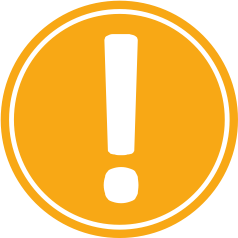 Низкая специфичность
РЕНТГЕНОГРАФИЯ
КОМПЬЮТЕРНАЯ ТОМОГРАФИЯ
УЛЬТРАЗВУКОВОЕ ИССЛЕДОВАНИЕ
Лучевые методы исследований, применяемые для диагностики COVID-19
54
medradiology.moscow
ПРИМЕНИМОСТЬ РАЗЛИЧНЫХ МЕТОДОВ ЛУЧЕВОЙ ДИАГНОСТИКИ
*-  применение КТ для скрининга в амбулаторных условиях повышает риски создания искусственных эпид.очагов
**- у нетранспортабельных пациентов, в отделениях интенсивной терапии и реанимации
55
medradiology.moscow
ПРИНЦИПЫ ВЫБОРА ЛУЧЕВЫХ МЕТОДОВ ИССЛЕДОВАНИЙ
1. СИМПТОМЫ И КЛИНИЧЕСКИЕ ПРИЗНАКИ ОРВИ ОТСУТСТВУЮТ
(даже на фоне релевантных анамнестических данных)
Применение лучевых исследований не показано
2. СИМПТОМЫ И КЛИНИЧЕСКИЕ ПРИЗНАКИ ОРВИ ЕСТЬ
Рекомендуется выполнение рентгенографии ОГК
3. СИМПТОМЫ И КЛИНИЧЕСКИЕ ПРИЗНАКИ ОРВИ ЕСТЬ, ИМЕЕТСЯ ПОДОЗРЕНИЕ НА COVID-19
(в том числе на основе анамнестических данных)
Рекомендуется выполнение компьютерной томографии ОГК
4. ОЦЕНКА ДИНАМИКИ ВЕРИФИЦИРОВАННОЙ ВИРУСНОЙ ПНЕВМОНИИ, ВЫЗВАННОЙ COVID-19
Компьютерная томография ОГК
Рентгенография ОГК и/или ультразвуковое исследование ОГК (доп. метод) у пациентов в реанимации
56
medradiology.moscow
Рентгенография

Ограниченные возможности в выявлении интерстициальных изменений, особенно в ранние сроки заболевания
Тем не менее, заподозрить признаки острой интерстициальной пневмонии – локальное и диффузное «матовое стекло» 	 	рекомендовать КТ
По характеру изменений попытается определить альвеолярный или бронхиолярный тип изменений – бронхиолит или альвеолит (разная тактика в лечении)
Выявить присоединение РДС – белое легкого, ватное легкое, снежная буря
Заподозрить присоединение ТЭЛА – КТ-ангиопульмонография
Оценить исход заболевания – выздоровление, ИФА или констриктивный бронхиолит
Грипп ~ 50-60% 
РСВ ~20-25%
Аденовирус ~ 10 % 
Парагрипп ~5% 
Метапневмовирус ~ 5%

ДРУГИЕ
Coronavirus 
Rhinovirus 
Varicella
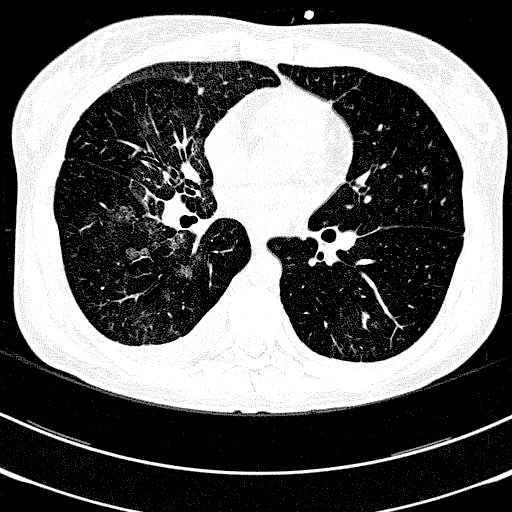 ВИРУСНЫЕ ПНЕВМОНИИ И ИХ ПРИЗНАКИ
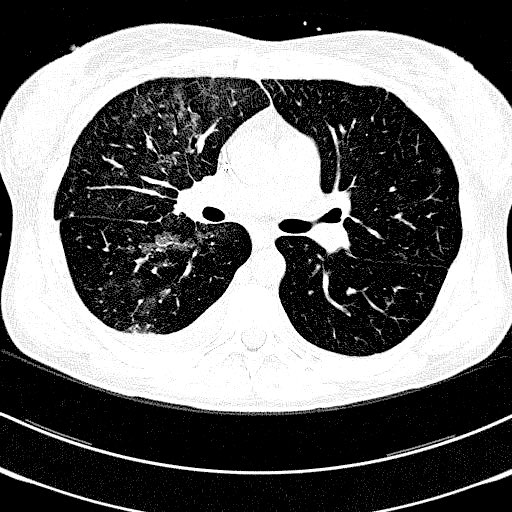 Вирусные пневмонии составляют до 9-29% от всех внебольничных пневмоний, требующих госпитализации у взрослых
ПРИЗНАКИ
Патологический процесс локализуется в интерстициальной ткани легкого, преимущественно в стенках альвеол
Центрилобулярные очаги и «матовое стекло»
Нет очагов с распадом в сравнении с 48.5% невирусными очагами (P < .0001) 
83% всех вирусных очагом имели размеры < 10 mm  (P < .0001)
58.3% вирусных очагов имели “halo” (P < .0003)
Franquet Т.et al  JCAT 2003
58
medradiology.moscow
Динамика развития рентгенологических признаков COVID-19
Версия 5 (08.04.2020)
59
ДИФФЕРЕНЦИАЛЬНАЯ ДИАГНОСТИКА
60
medradiology.moscow
ДИФФЕРЕНЦИАЛЬНАЯ ДИАГНОСТИКА
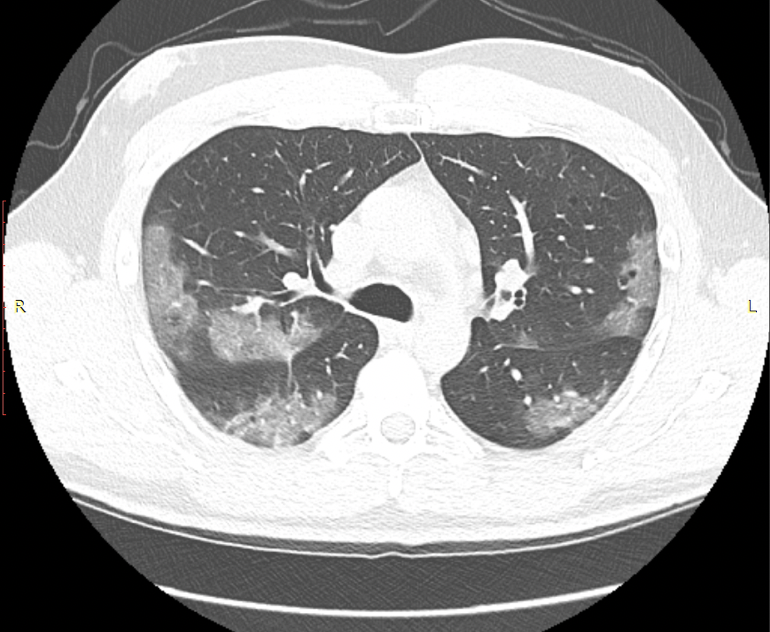 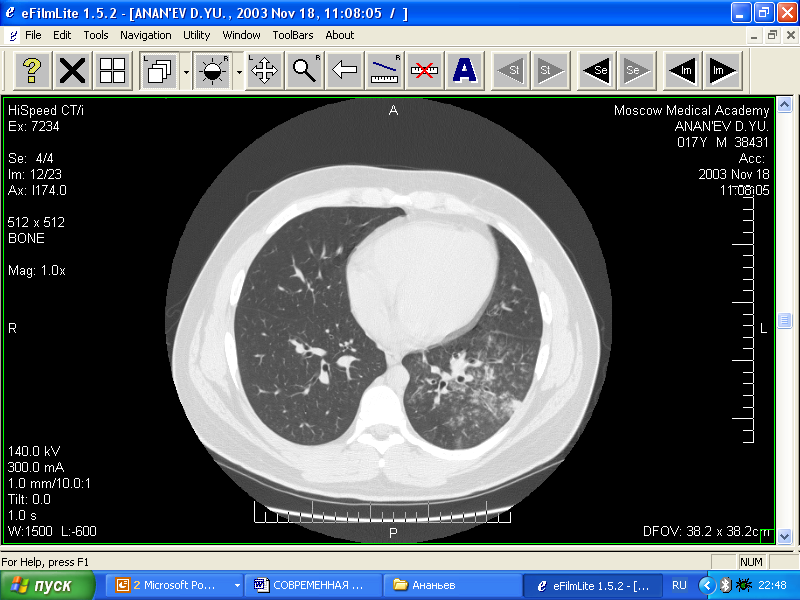 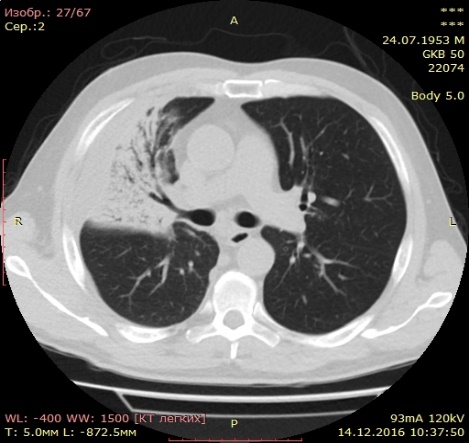 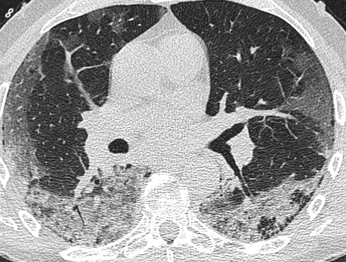 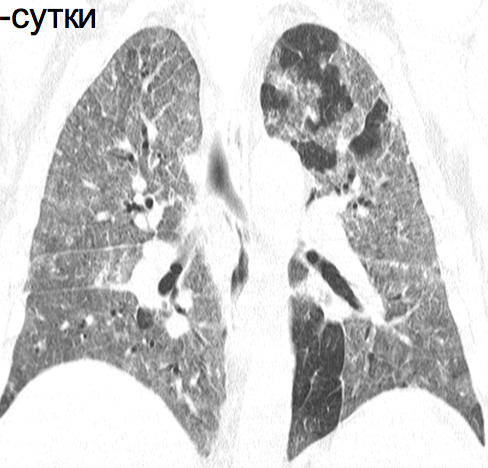 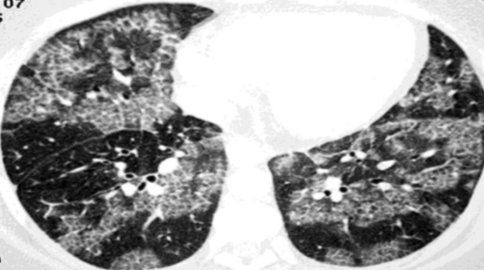 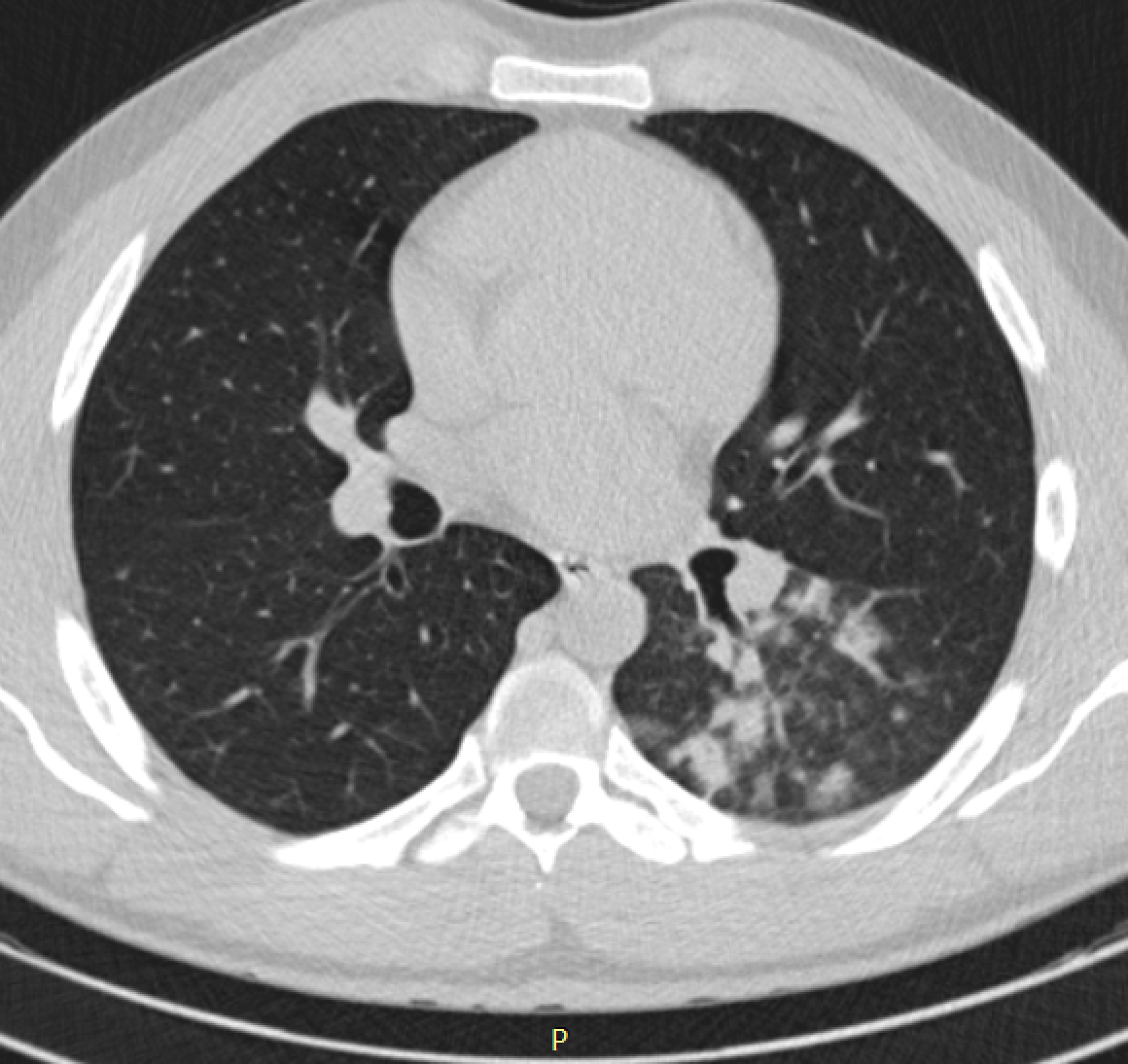 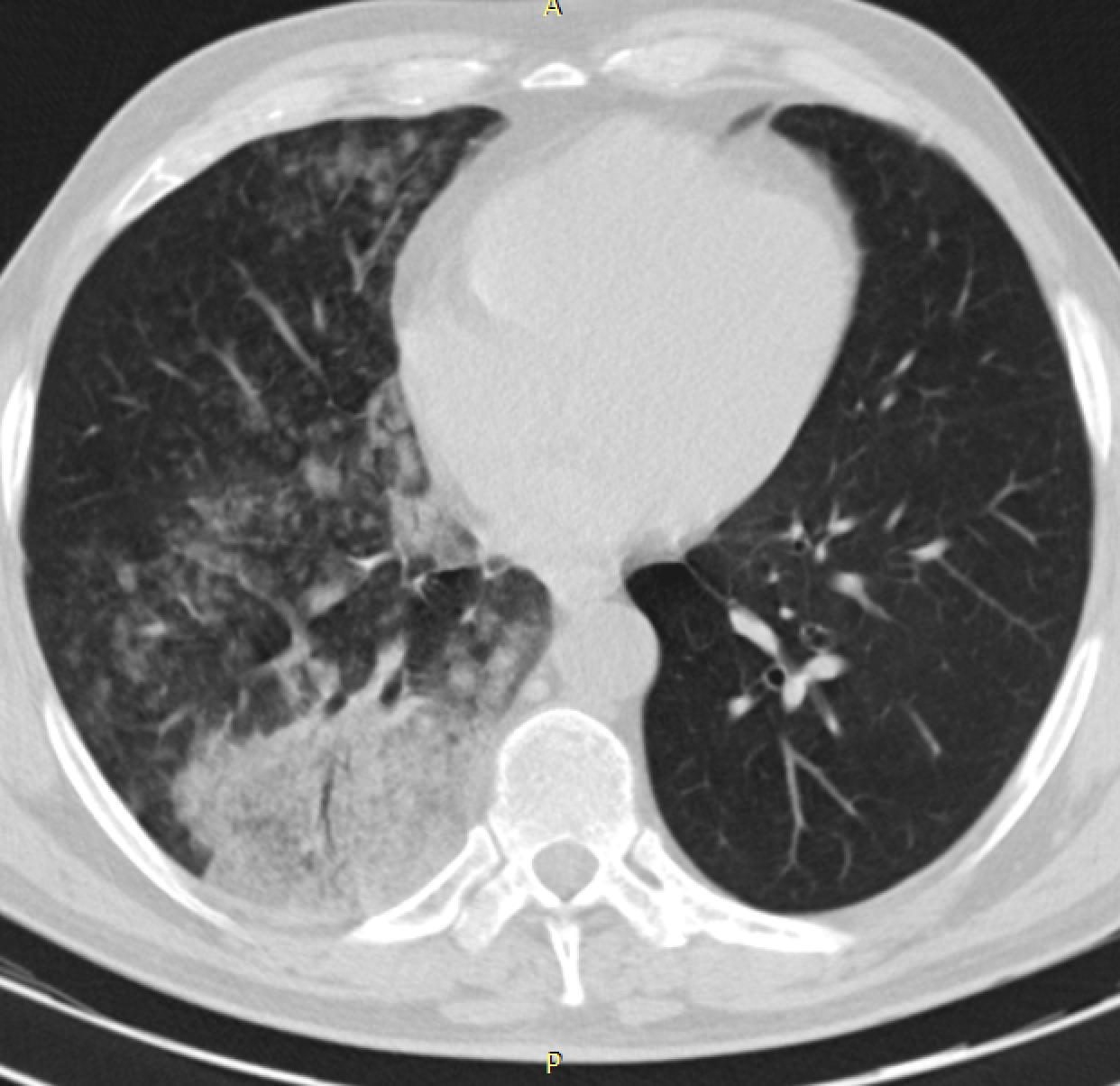 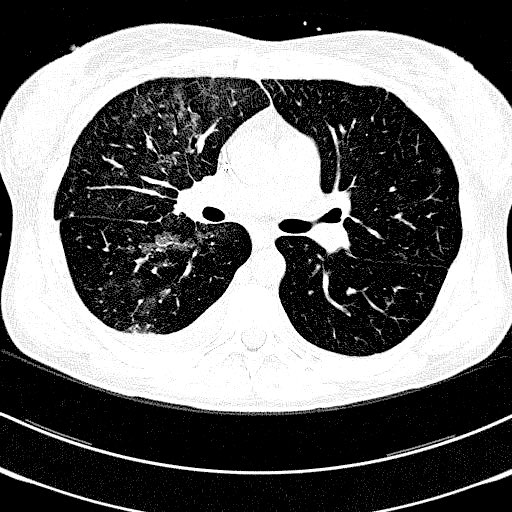 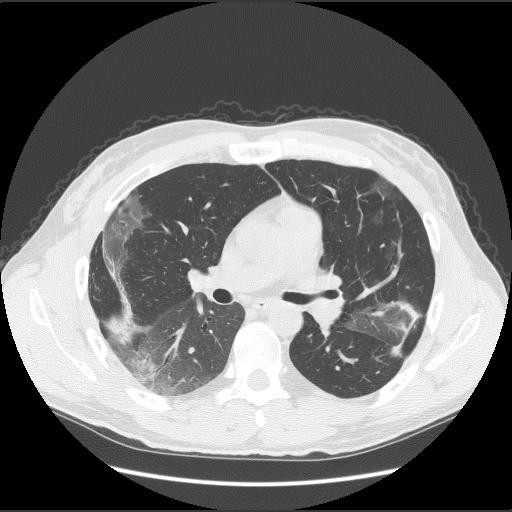 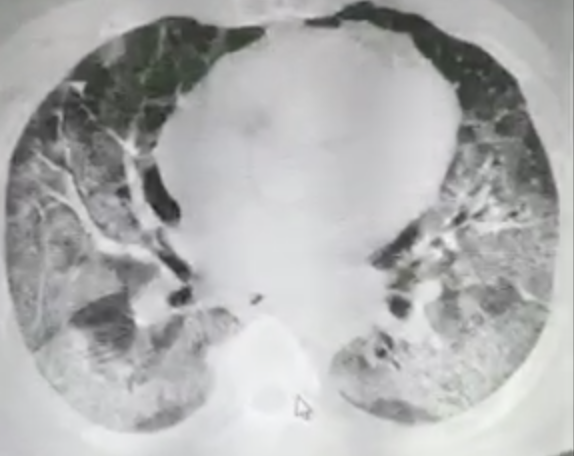 61
medradiology.moscow
Алгоритм применения лучевых методов (1)
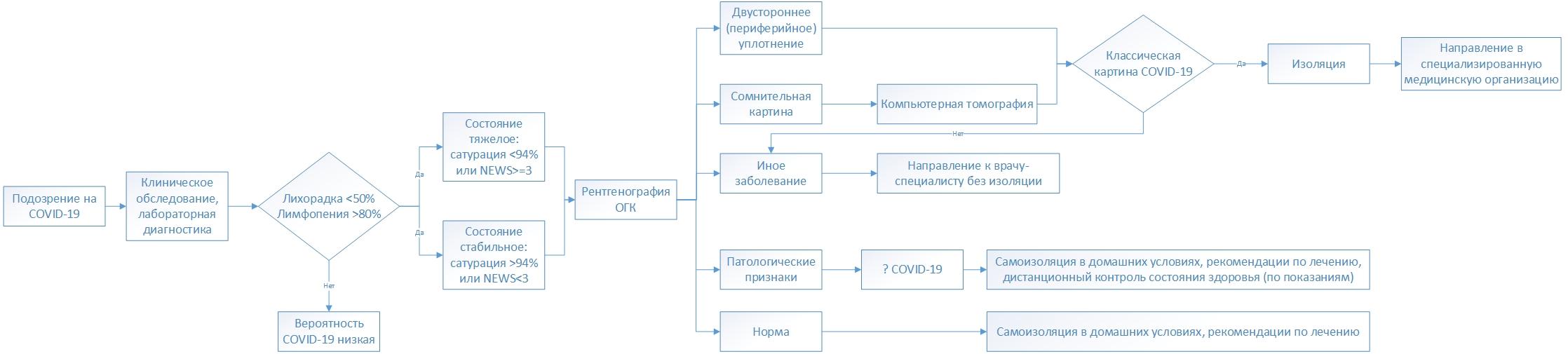 medradiology.moscow
62
Алгоритм применения лучевых методов (2)
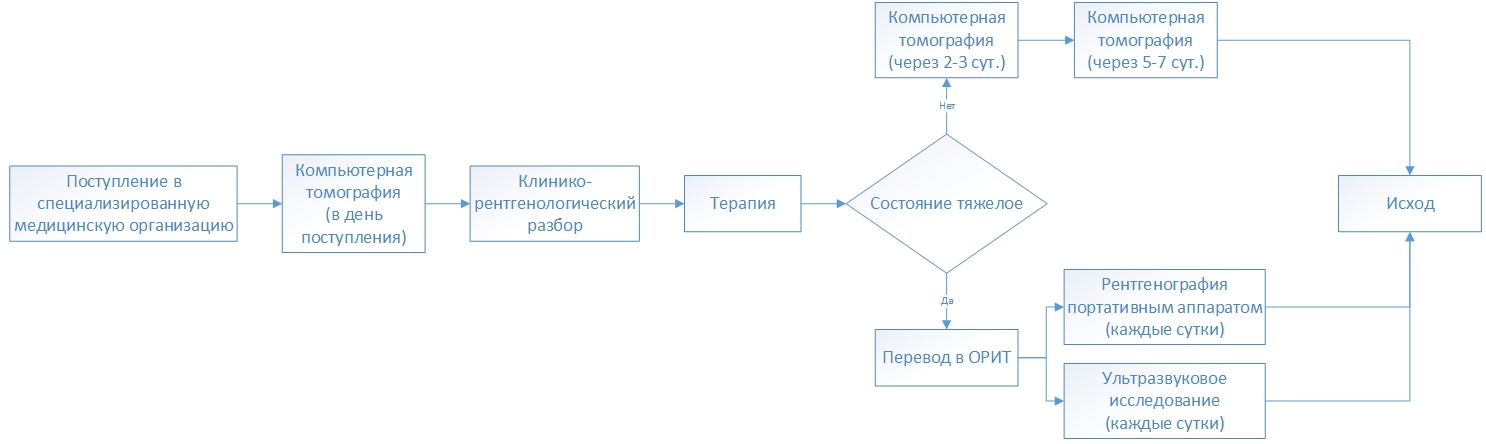 medradiology.moscow
63
РОЛЬ РЕНТГЕНОГРАФИИ
Рентгенография (РГ) ОГК применяется в амбулаторных и стационарных условиях как часть программы обследования при подозрении на наличие коронавирусной инфекции
 Исходя из результатов РГ ОГК (в том числе при появлении подозрений на COVID-19), пациент может быть направлен на дополнительное обследование КТ ОГК
В стационарных условиях РГ рекомендуется к применению у пациентов в критическом состоянии, находящихся в отделениях интенсивной терапии и реанимации, при невозможности их транспортировки. В таких случаях выполняют РГ ОГК передвижным рентгеновским аппаратом (в том числе ежедневно, в плановом порядке).
64
medradiology.moscow
ПРОВЕДЕНИЕ РГ-ИССЛЕДОВАНИЙ НА ПЕРЕДВИЖНОМ АППАРАТЕ
Технологии проведения исследований не отличается от стационарного оборудования и включают в себя:
Позиционирование пациента на область исследования согласно диагностической задаче
Соблюдение оптимальных физико-технических режимов исследования (фокусного расстояния и нужных показателей напряжения в Rg-трубке)
Применение средств индивидуальной защиты
Радиационная безопасность:
При проведении рентгенологических исследований в ОРИТ одномоментно может обследоваться только один пациент.
При рентгенологическом исследовании обязательно проводится экранирование области таза, щитовидной железы, глаз и других частей тела, если они не подлежат исследованию, такие как защитный фартук, воротник, пелерину или какие-либо специальные средства
Кроме индивидуальных средств защиты должны быть использованы передвижные - ширмы и экраны, которые также используются для защиты персонала и других пациентов  от рентгеновского излучения.
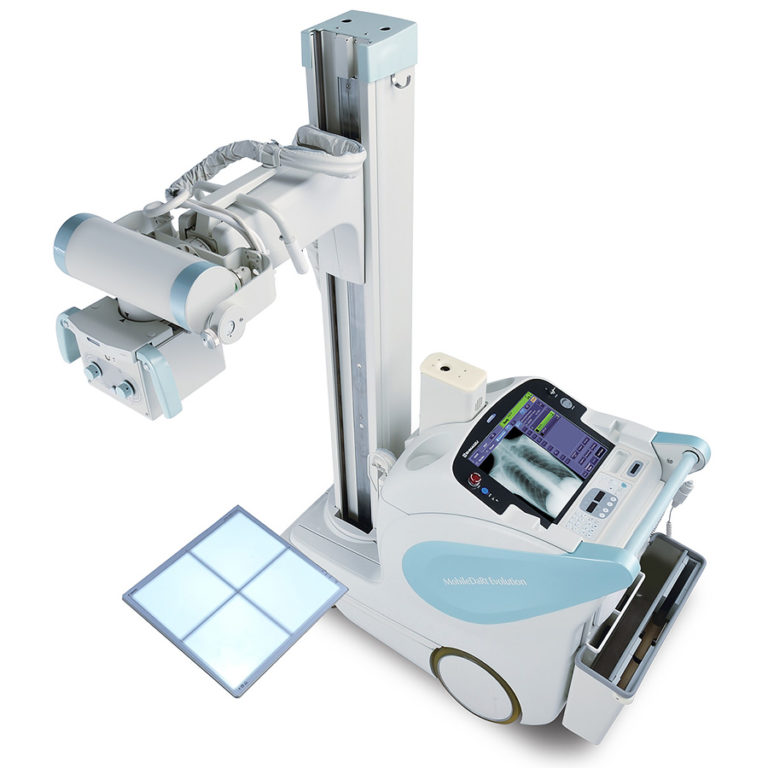 Учреждения могут рассмотреть возможность размещения портативных рентгенографических устройств, когда РГ показано с медицинской точки зрения. 
Поверхности этих машин можно легко чистить, избегая необходимости приводить пациентов в рентгенологические кабинеты
65
medradiology.moscow
[Speaker Notes: это высокоточный метод исследование. Основано на способности тканей человека поглощать рентген излучения. При этом различные тканевые структуры поглощают РИ с разной степенью интенсивности.
С момента появления КТ произвела прорыв в медицине, так как у врачей впервые появилась возможность изучать тканевую структуру органов человека неинвазивным методом.
При этом КТ позволяет изучать ткани и анатомические структуры диаметром от нескольких миллиметров.]
НЕЭФФЕКТИВНОСТЬ РГ ДЛЯ ВЫЯВЛЕНИЯ COVID
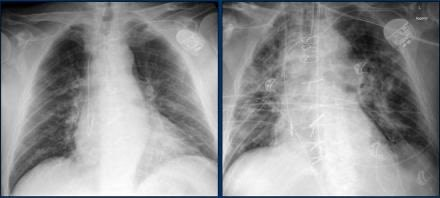 66
medradiology.moscow
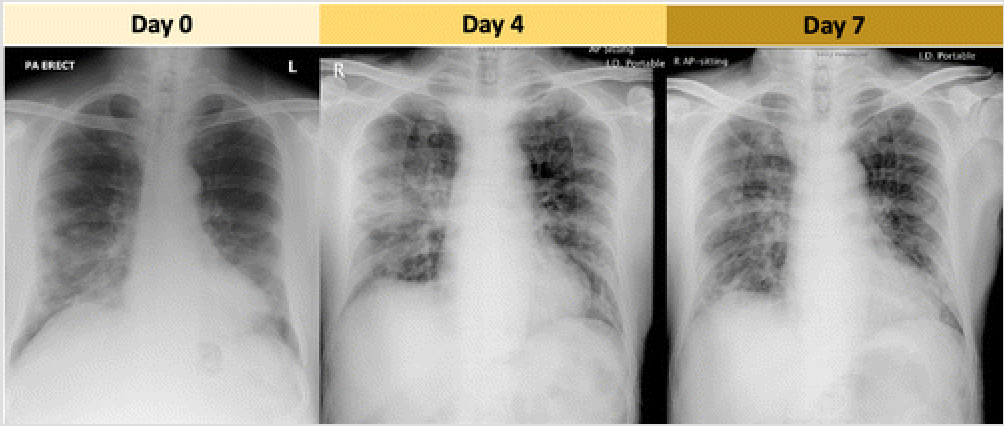 ДИНАМИКА COVID-19 ПО РЕНТГЕНОГРАФИИ
День 0
День 4
День 7
Положительная динамика повышение пневматизации легочной ткани в средних отделах.
Инфильтрация справа в нижних отделах
Появление новых участков инфильтрации в средних отделах справа с преимущественной локализацией по периферии
67
medradiology.moscow
РОЛЬ КТ
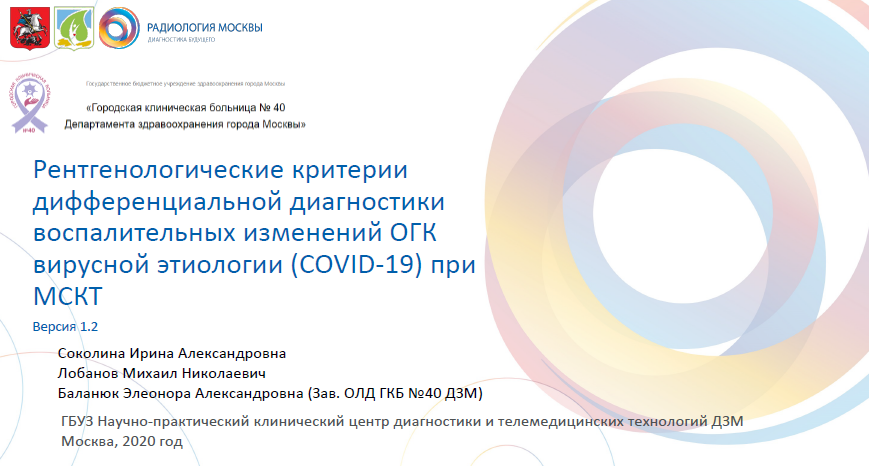 КТ проводится:
Для первичного обследования
Повторно через 2-3 дня при недостижении требуемого терапевтического эффекта
Через 5-7 дней при отсутствии или улучшении динамики симптомов
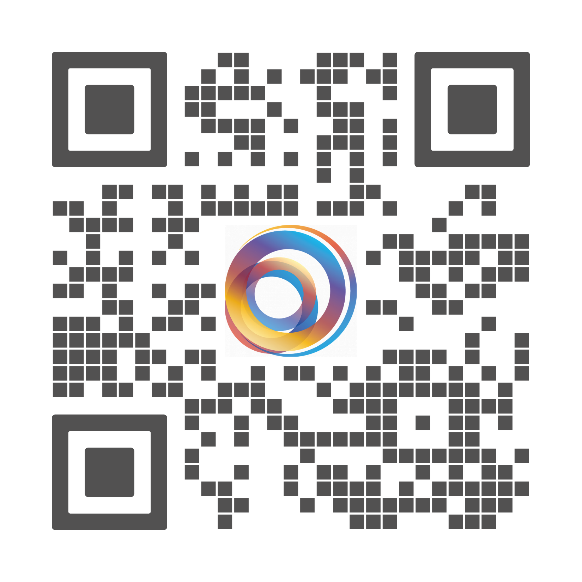 68
medradiology.moscow
Ведущие КТ-синдромы

Единичные уплотнения по типу матового стекла
пятнистые,/очаговые уплотнения по типу матового стекла

Участки косолидации
Субплевральные линейные уплотнения
Округлые уплотнения 

• Синдром «матового стекла» 
• Синдром «консолидации»
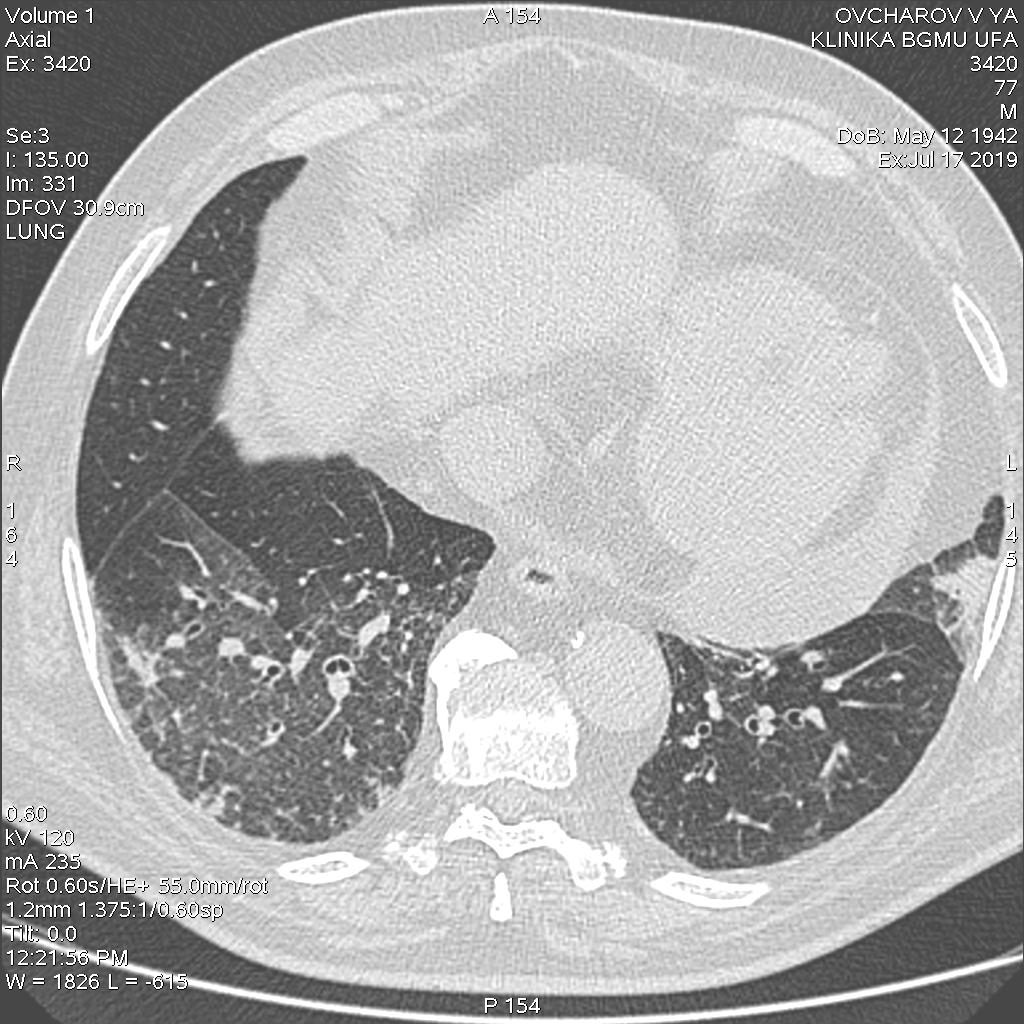 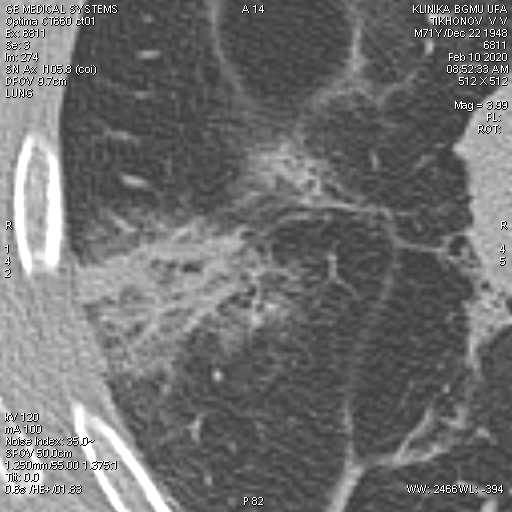 [Speaker Notes: Ведущие КТ-синдромы при вирусной пне6вмонии, это прежде всег
• Синдром «матового стекла» 
• Синдром «консолидации»]
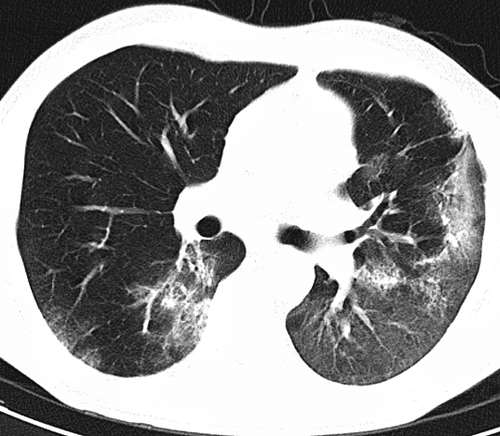 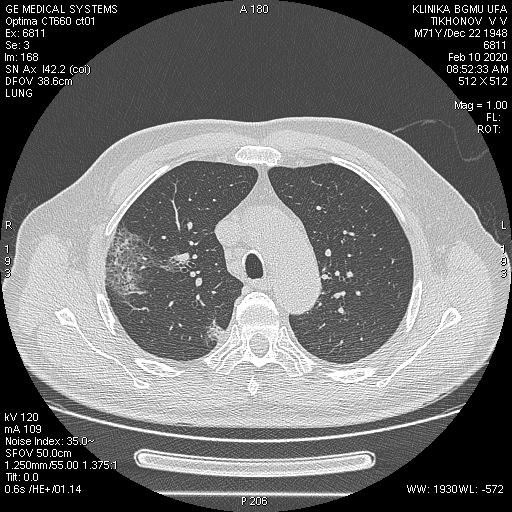 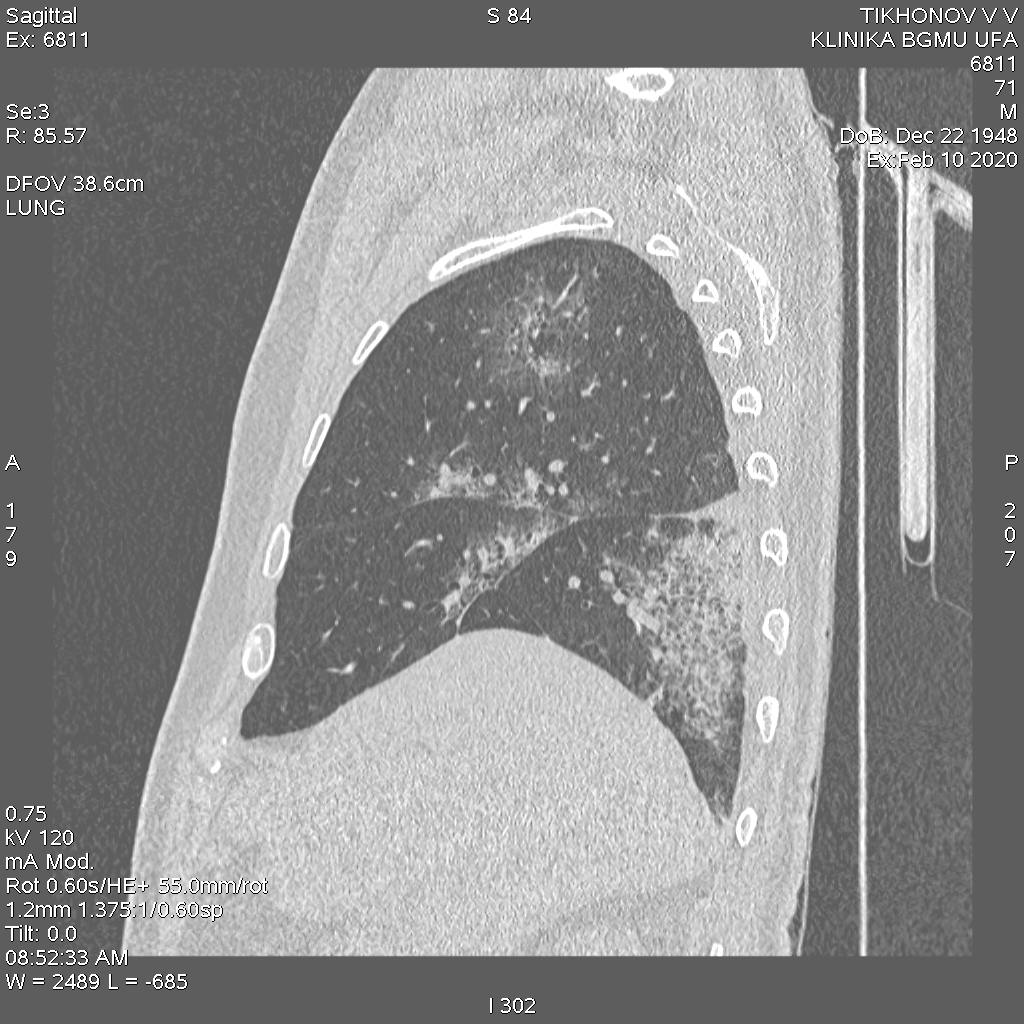 Прежде всего характерны ретикулярные инфильтраты по типу зон матового стекла в субплевральных областях обоих легких, преимущественно в нижних долях и обособленные, меньшие по размерам – в верхних Инфильтраты меняющиеся со временем (в ту или иную сторону). Динамику КТ-картины целесообразно отслеживать через 4-5 дней.
НЕСПЕЦИФИЧНАЯ КТ-КАРТИНА ПРИ COVID
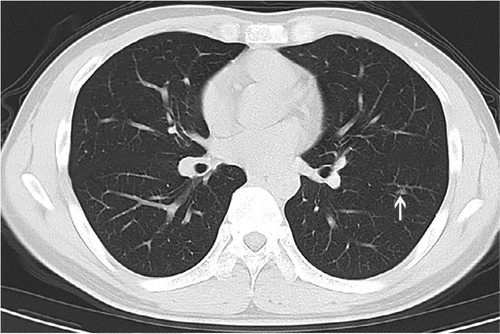 Многие больные COVID имеют небольшие затемнения или базальные интерстициальные метки
71
medradiology.moscow
ЭФФЕКТИВНОСТЬ КТ ИССЛЕДОВАНИЙ
Чувствительность КТ – 98%
Чувствительность РТ-ПЦР – 71%
ВОЗМОЖНЫЕ ПРИЧИНЫ НИЗКОЙ ЧУВСТВИТЕЛЬНОСТИ РТ-ПЦР
Недостаточная эффективность методики
Различия в частоте обнаружения оборудования и реактивов разных производителей
Низкая вирусная нагрузка пациента
Неправильный клинический отбор проб
КТ грудной клетки возможно использовать для скрининга COVID-19 у пациентов с клиническими и эпидемиологическими особенностями, характерных для инфекции COVID-19, в особенности при отрицательном РТ-ПЦР
Sensitivity of Chest CT for COVID-19: Comparison to RT-PCR DOI: 10.1148/radiol.2020200432
72
medradiology.moscow
Уплотнения легочной ткани по типу «матового стекла» центральной и прикорневой локализации
Единичные солидные узелки
Наличие кавитаций
Плевральный выпот
Лимфоаденопатия
Очаговая диссеминация
Симптом «дерево в почках»
Пневмосклероз
Пневмофиброз
РГ-ПРОЯВЛЕНИЯ ВИРУСНОЙ ПНЕВМОНИИ ПРИ КТ
ОСНОВНЫЕ
Многочисленные уплотнения легочной ткани по типу «матового стекла» преимущественно округлой формы, различной протяженности с/без консолидации
Переферической, мультилобарной локализации
Поражение чаще носит двусторонний характер
ДОПОЛНИТЕЛЬНЫЕ
Утолщение междолькового интерстиция по типу «булыжной мостовой»
Участки консолидации, периобулярные уплотнения
Симптом воздушной бронхограммы
ТИПИЧНЫЕ
Указанные признаки преимущественно определяются на 5-12 сутки заболевания
НЕТИПИЧНЫЕ
73
medradiology.moscow
Оценка вероятности наличия вирусной пневмонии,  обусловленной COVID-19 по КТ-паттернам
КТ ПАТТЕРН
РАСПРЕДЕЛЕНИЕ
ОСНОВНЫЕ ПРИЗНАКИ
ДОП. ПРИЗНАКИ*
ВЫСОКАЯ ВЕРОЯТНОСТЬ
Расположение  преимущественно нижнедолевое,  периферическое, периваскулярное,  мультилобулярный двусторонний* характер  поражения
Утолщение  междолькового интерстиция по типу «булыжной мостовой» (“crazy-paving” sign),  участки консолидации, симптом воздушной  бронхограммы
Многочисленные  уплотнения по типу «матового стекла»  преимущественно округлой формы, различной  протяженности
Критерии диагностики
СРЕДНЯЯ ВЕРОЯТНОСТЬ
Расположение  преимущественно диффузное,  перибронхиальное, односторонний  характер поражения по типу «матового»  стекла
Критерии диагностики: Перилобулярные  уплотнения, обратное «halo»
Критерии диагностики
Диффузные уплотнения  легочной ткани по типу «матового стекла»  различной формы и протяженности с/без  консолидацией (-ии)
74
* Описаны единичные случаи одностороннего поражения
Оценка вероятности наличия вирусной пневмонии,  обусловленной COVID-19 по КТ-паттернам
КТ ПАТТЕРН
РАСПРЕДЕЛЕНИЕ
ОСНОВНЫЕ ПРИЗНАКИ
ДОП. ПРИЗНАКИ*
НИЗКАЯ ВЕРОЯТНОСТЬ
Критерии диагностики
Наличие участков  инфильтрации по типу консолидации без  участков уплотнения по типу «матового  стекла», лобарных инфильтратов
Единичные малые  уплотнения легочной ткани по типу «матового  стекла» не округлой формы и не периферической  локализации
Преимущественно  односторонняя локализация
НЕХАРАКТЕРНЫЕ ПРИЗНАКИ
Симптом «дерево в почках»
Очаговая диссеминация
Кавитация
Лобарный инфильтрат
75
* Плевральный выпот, лимфаденопатия, пневмосклероз/пневмофиброз
КТ-признаки и тяжесть заболевания при COVID19
КТ ПРИЗНАКИ
ТЯЖЕСТЬ ЗАБОЛЕВАНИЯ
Не более 3-х очагов уплотнения по типу матового стекла < 3 см по максимальному диаметру
ЛЕГКАЯ
Более 3-х очагов уплотнения по типу матового стекла < 3  см по максимальному диаметру
СРЕДНЯЯ/ТЯЖЕЛАЯ*
Уплотнения легочной ткани по типу матового стекла в  сочетании с очагами консолидации
СРЕДНЯЯ/ТЯЖЕЛАЯ*
Диффузное уплотнение легочной ткани по типу матового  стекла и консолидации в сочетании с утолщением  междолькового интерстиция по типу «булыжной  мостовой» (“crazy-paving” sign)
ТЯЖЕЛАЯ
76
* В соответствии с клиническими данными
ОЦЕНКА ВОВЛЕЧЕННОСТИ ПО ДАННЫМ МСКТ
ТЯЖЕСТЬ ПОРАЖЕНИЯ ЛЕГКИХ НА МСКТ КОРРЕЛИРУЕТ С ТЯЖЕСТЬЮ ЗАБОЛЕВАНИЯ
Подсчет процентов вовлечения в патологический процесс каждой из пяти долей  легких:
ОБЩИЙ БАЛЛ МСКТ
0 баллов – отсутствие вовлечения
…
….
25 баллов – каждая из долей вовлечена более, чем на 75%
ПРОЦЕНТ ПОРАЖЕНИЯ ЛЕГКИХ
х4 =
å
баллов каждой доли
77
medradiology.moscow
ДИНАМИКА РАЗВИТИЯ РГ ПРИЗНАКОВ
78
medradiology.moscow
ЧАСТОТА ДИАГНОСТИРУЕМЫХ ПОРАЖЕНИЙ ПОСРЕДСТВОМ КТ В ЗАВИСИМОСТИ ОТ ЭТАПА ЗАБОЛЕВАНИЯ
79
medradiology.moscow
СТАНДАРТИЗИРОВАННЫЙ ПРОТОКОЛ ОПИСАНИЯ КТ ОГК (COVID-19)
80
medradiology.moscow
СТАНДАРТИЗИРОВАННЫЙ ПРОТОКОЛ ОПИСАНИЯ КТ ОГК (COVID-19)
81
medradiology.moscow
СТАНДАРТИЗИРОВАННЫЙ ПРОТОКОЛ ОПИСАНИЯ КТ ОГК (COVID-19)
82
medradiology.moscow
КРИТЕРИИ ДЛЯ ВЫПИСКИ
Нормальная температура тела >3 дней
Отсутствие симптомов ОРВИ
КТ/РГ легких - частичное или полное разрешение (рассасывание), отсутствие плеврального выпота
Отрицательный тест на нуклеиновые кислоты (2 теста с интервалом не менее 1 дня)
Pan F, Ye T, Sun P, et al. Time course of lung changes on chest CT during recovery from 2019 novel coronavirus (COVID-19) pneumonia. Radiology 2020. DOI: 10.1148/radiol.2020200370.
Diagnosis and Treatment Plan for COVID-19 (Trial Version 6). Chin Med J (Engl). 2020 Mar 17. doi: 10.1097/CM9.0000000000000819.
 Zu ZY, Jiang MD, Xu PP, Chen W, Ni QQ, Lu GM, Zhang LJ. Coronavirus Disease 2019 (COVID-19): A Perspective from China. Radiology. 2020 Feb 21:200490. doi: 10.1148/radiol.2020200490.
83
medradiology.moscow
Ретроспективная оценка 1014 COVID-пациентов из Вухан, Китай
У пациентов с первично негативной ПЦР торакальная КТ выявила изменения в 75% (308/413) случаев.
 Анализ серий ПЦР: среднее время между первичной ложно-отрицательной и повторной истинно-положительной ПЦР составило 5,1+1,5 дней
Позитивные результаты при подозрении на COVID:
Первичная ПЦР: 59% (601/1014)
Торакальная КТ (< 7 дней): 88% (888/1014)
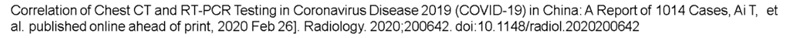 ПОДТВЕРЖДЕНИЕ ДИАГНОЗА МЕТОДОМ ПЦР
Мазок из глубоких отделов глотки и полости носа с обеих сторон 
При негативной ПЦР, но четкой клинической картине, мазок следует повторить   
У пациентов в продвинутой стадии (ARDS) мазок из глотки может уже не выявить вирус, вирусная нагрузка определяется в нижних дыхательных путях ® исследование трахеобронхиального секрета
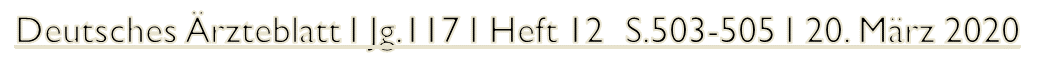 84
medradiology.moscow
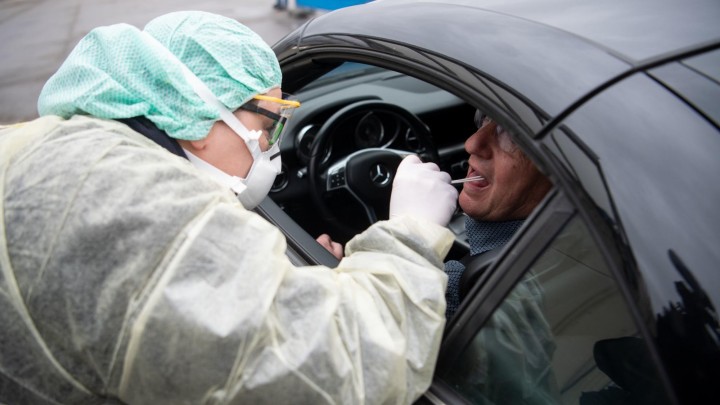 https://www.deutschlandfunk.de/covid-19-immer-mehr-drive-in-teststationen-in-deutschland.
85
medradiology.moscow
РОЛЬ УЗИ ЛЕГКИХ
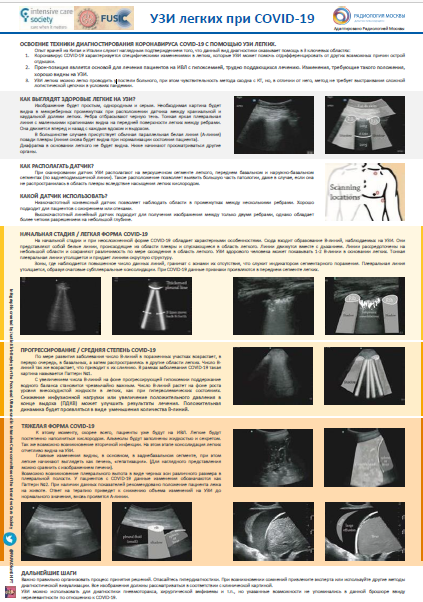 Сортировка больных по УЗД при массовом поступленииПри наличии признаков пневмонии ® срочное КТ
Динамическое наблюдение за степенью тяжести и распространенности процессов, в особенности в реанимации
Изменение лечебно-диагностической тактики в зависимости от выявленных изменений
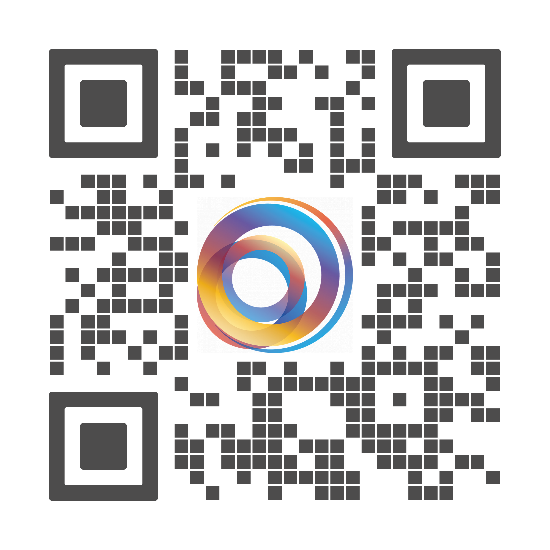 Методика
Признаки и паттерны
Степени тяжести
Изменение лечебно-диагностической картины
86
medradiology.moscow
УЗИ ЛЕГКИХ ПРИ COVID-19
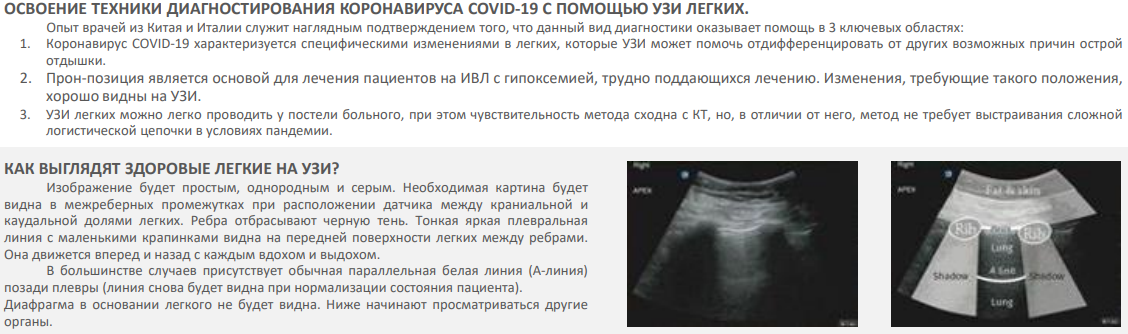 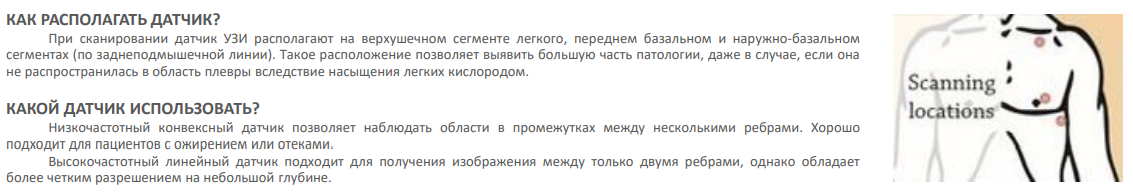 87
medradiology.moscow
УЗИ ЛЕГКИХ ПРИ COVID-19
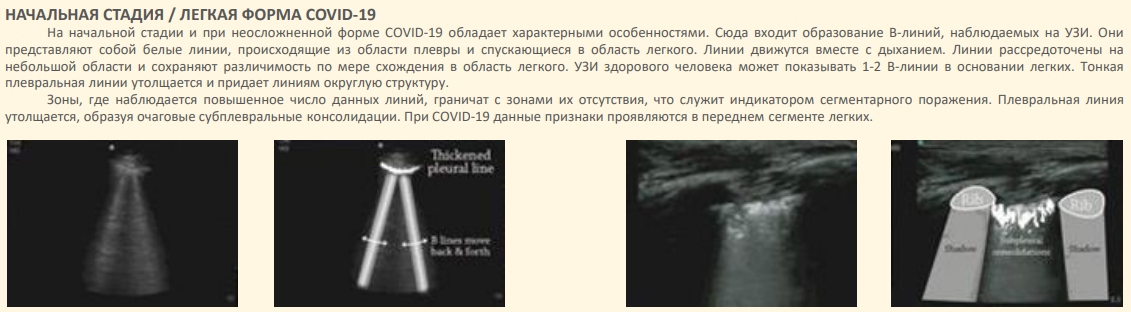 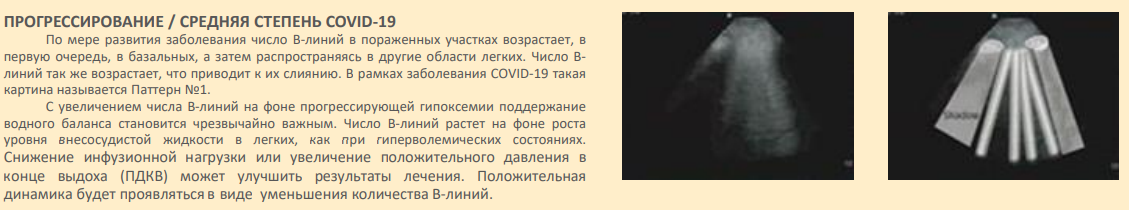 88
medradiology.moscow
УЗИ ЛЕГКИХ ПРИ COVID-19
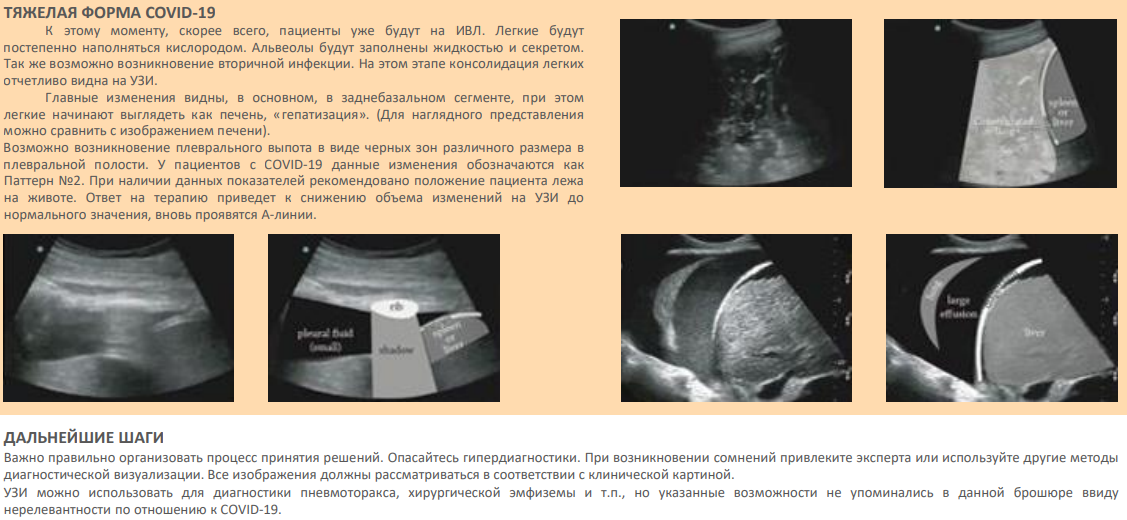 89
medradiology.moscow
ТЯЖЕСТЬ ЗАБОЛЕВАНИЯ
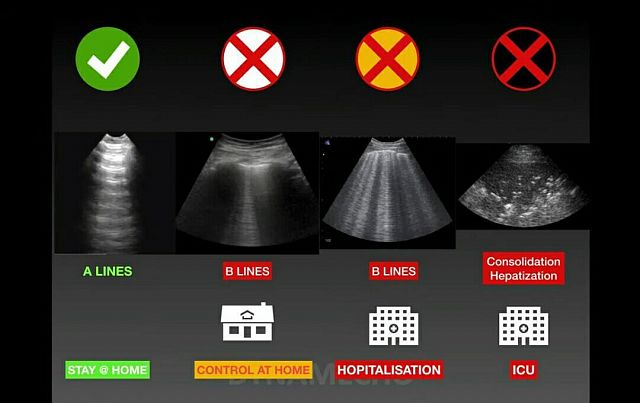 90
medradiology.moscow
ОЦЕНКА УЛЬТРАЗВУКОВЫХ ПАТТЕРНОВ
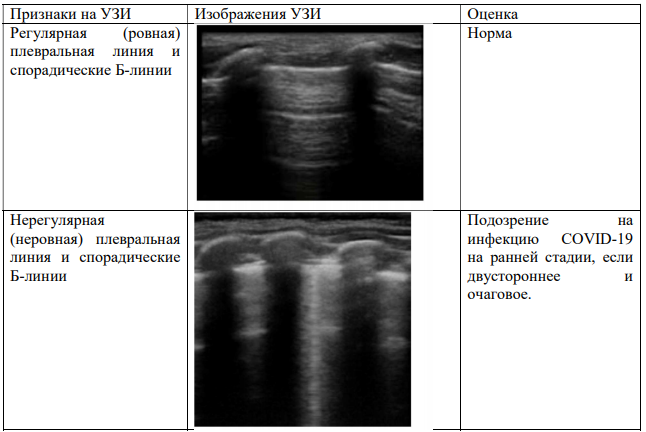 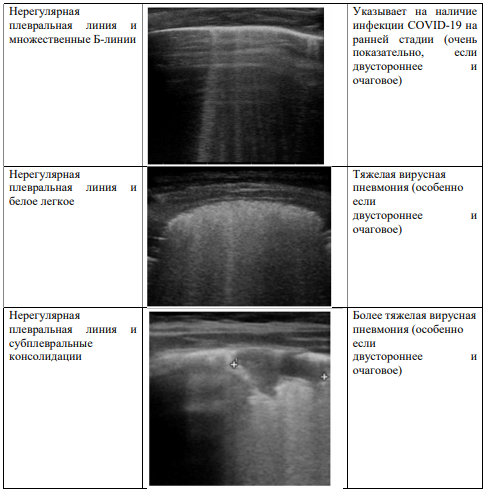 91
medradiology.moscow
БЕЗОПАСНОЕ ПРОВЕДЕНИЕ УЗИ
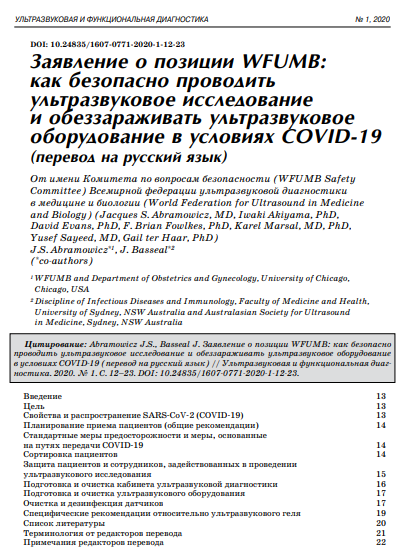 Исключить несрочные и плановые УЗИ
Увеличить интервалы между приемами
Использовать разную аппаратуру для пациентов с подозрением на COVID-19 и подтвержденным диагнозом
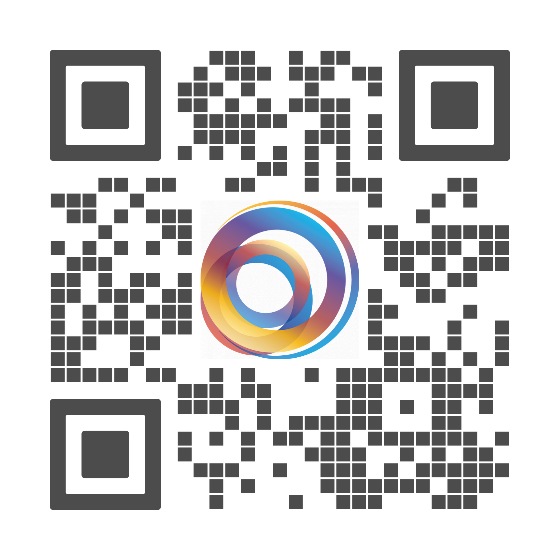 Как часто и чем обрабатывать датчики и аппаратуру
Обустройство кабинета в условиях пандемии
Как защитить врача и пациента
92
medradiology.moscow
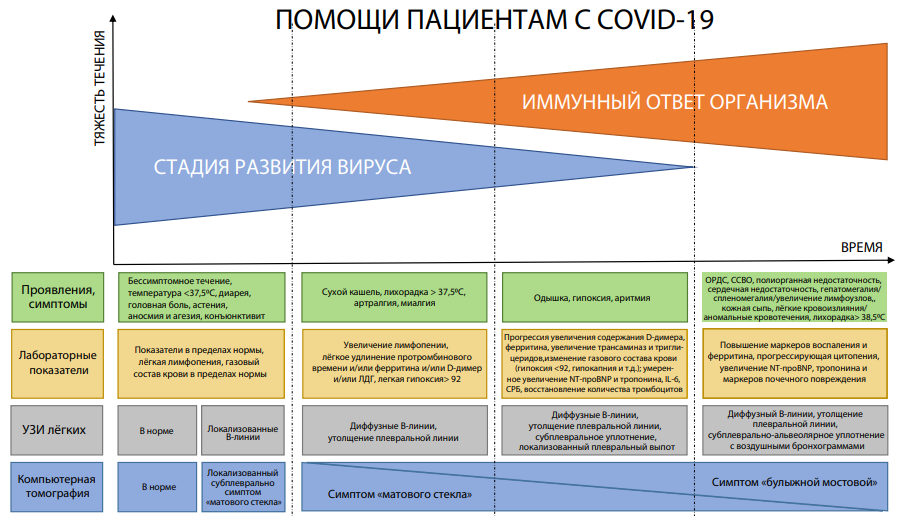 АЛГОРИТМ ПОМОЩИ ПАЦИЕНТАМ С COVID-19
93
medradiology.moscow
Рекомендуемый алгоритм диагностики в зависимости от тяжести течения
Обязательной госпитализации подлежат:
Дети с тяжелой клинической картиной заболевания, имеющих совокупность двух и более признаков на фоне лихорадки: температура тела ≥38,50С, ЧД ≥30, Sp02 ≤94%.
Дети с тяжёлой клинической картиной заболевания и нетипичным течением ОРВИ и гриппа, внебольничной пневмонией.
Дети из групп риска, в том числе имеющие врожденные пороки развития, хронические заболевания бронхо-легочной, сердечно-сосудистой и эндокринной систем, иммунодефицит.
При бессимптомной или легкой форме заболевания допустимо лечение на дому.
п.4.1–4.3.	Лечение COVID-19
Этиотропное
по клиническому опыту  ведения пациентов с атипичной  пневмонией, связанной
с коронавирусами SARS-CoV
и MERS-CoV, выделяют  препараты этиологической  направленности (как правило,  использованных в комбинации):
лопинавир+ритонавир;
рибавирин;
препараты интерферонов
Симптоматическое
купирование лихорадки
комплексная терапия  ринита / ринофарингита
комплексная терапия  бронхита
Патогенетическое
достаточное количество  жидкости; при выраженной  интоксикации показаны  энтеросорбенты
инфузионная терапия под  контролем состояния у  пациентов в тяжелом состоянии  (с осторожностью)
для профилактики отека мозга,  легких целесообразно  проводить инфузионную  терапию на фоне  форсированного диуреза
мукоактивные препараты с  целью улучшения отхождения  мокроты
бронхолитическая  ингаляционная терапия  бронхообструктивного синдрома
Жаропонижающие назначают
при температуре выше 38,0ºС.
При плохой переносимости  лихорадочного синдрома,  головных болях, повышении  артериального давления
и выраженной тахикардии  (особенно при наличии  ишемических изменений  или нарушениях ритма)
жаропонижающие используют  и при более низких цифрах.
Наиболее безопасными  препаратами являются  ибупрофен и парацетамол
Опубликованные на сегодня сведения  о результатах лечения с применением  данных препаратов не позволяют  сделать однозначный вывод об их  эффективности/неэффективности,
в связи с чем их применение
допустимо по решению врачебной  комиссии, если возможная польза  для пациента превысит риск.
97
98
п.4.5.
Специфика лечения COVID-19  у детей
Патогенетическое
В начальном (лихорадочном)  периоде болезни проведение  дезинтоксикационной,  антиоксидантной терапии;
Введение излишней жидкости  парентерально, особенно  изотонического раствора  хлорида натрия, чревато  опасностью развития отека  легких и мозга, ОРДС;
Общее количество жидкости,  вводимой парентерально,  должно применяться из  расчета по физиологической  потребности;
Коррекция электролитных  нарушений препаратами  калия, глюконат кальция 10%.
Симптоматическое
Противокашлевые,  муколитические
и отхаркивающие  препараты при развитии  трахеита, бронхита,  пневмонии;
Антиконгестанты
при развитии ринита;
Жаропонижающие  препаратов, в т.ч. НПВС  (парацетамол, ибупрофен,  метамизол натрия),  спазмолитики при  фебрильном повышении  температуры.
Этиотропное
В настоящее время не разработано.
Назначение противовирусных  препаратов может основываться  на данных об их эффективности  при лечении ОРВИ, вызванных  коронавирусами.
Назначение других противовирусных  средств в каждом случае должно  быть обоснованно коллегиально  врачом-инфекционистом
и врачом-педиатром
Известные случаи коронавирусной  инфекции у детей, обусловленные  SARS-CoV-2, не позволяют  объективно оценить особенности  заболевания
Этиотропное лечение
Лекарственных противовирусных препаратов с доказанной эффективностью на текущий момент нет. В одном из недавних обзоров было проанализировано 24 клинических исследования по более 20 препаратам, среди которых иммуноглобулин человека, интерфероны, хлорохин, гидроксихлорохин, умифеновир, ремдесивир, фавипиравир, осельтамивир, данопревир, ритонавир, дарунавир, лопинавир и другие. 
Среди основных этиотропных средств, которые были рекомендованы и/или применены для этиотропной терапии у детей в начале эпидемии были интерферон альфа, лопинавир / ритонавир, умифеновир, осельтамивир, рибавирин, ВВИГ 
. В целом большинство публикаций рекомендует противовирусную терапию в тяжелых случаях, но данные об его эффективности у детей с COVID-19 отсутствуют.
Временные рекомендации по этиотропному лечению
Комбинированный препарат лопинавир+ритонавир является  ингибитором протеазы ВИЧ. В ранее проведенных исследованиях было  показано, что он также способен подавлять активность протеазы  коронавируса. Предполагаемый на основе компьютерных моделирований  противовирусный механизм действия в отношении нового коронавируса  связан с воздействием на основную протеазу SARS-CoV-2 (эндопептидаза  С30, неструктурный протеин Nsp5). Данный препарат нашел свое применение  в лечении инфекции MERS-CoV.
Принимая во внимание сходство клинической картины легких форм  COVID-19 с клинической картиной сезонных ОРВИ, до подтверждения  этиологического диагноза в схемы терапии следует включать препараты,  рекомендуемые для лечения сезонных ОРВИ, такие как интраназальные  формы интерферона альфа, препараты индукторов интерферона, а также  противовирусные препараты с широким спектром активности, такие как  умифеновир.
Патогенетическая терапия и симптоматическое лечение
Муколитики

Амброксол, ацетилцистеин
(ингаляционно, перорально)
Сосудосуживающие

Назальные деконгестанты  (при симптомах ринита и  назофарингита)
У пациентов в тяжелом состоянии при наличии показаний
инфузионная терапия
из расчета 5-6-8 мл/кг/ч с обязательным контролем диуреза

кристаллоидные препараты (растворы электролитов);  изотонические (раствор Рингера, изотонический раствор и др.)
Жаропонижающие

Парацетамол 1 г в/в капельно при  температуре выше 38С  (макс. суточная доза 4 г)
Бронхолитики

Сальбутамол, фенотерол,  ипратропия бромид+фенотерол  (при наличии признаков  бронхообструкции, с  использованием небулайзера)
Профилактика, диагностика и лечение новой коронавирусной инфекции (COVID-19), временные методические рекомендации // Министерство Здравоохранения РФ, Версия 5 (08.04.2020)
Дезинтоксикация и регидратация
Восполнение потерь жидкости и дезинтоксикация являются неотъемлемой частью терапии при манифестных случаях болезни. Дети, находящиеся на грудном вскармливании, могут продолжать получать его. При выраженных явлениях гастроэнтерита с потерей жидкости необходима регидратация, которая может осуществляться по рекомендованной методике энтерально или парентерально, в зависимости от степени тяжести эксикоза. Объем вводимой жидкости должен строго контролироваться. ВОЗ не рекомендует использовать гипотонические (изотонические) кристаллоиды, растворы крахмалов или желатина.
Специфическая фармакотерапия с учетом стратификации  тяжести состояния
Легкие формы (поражение только  верхних отделов
дыхательных путей) у пациентов  старше 60 лет или
пациентов с сопутствующими  хроническими  заболеваниями
Средне-тяжелые формы  (пневмония без дыхательной  недостаточности) у  пациентов младше 60 лет без  сопутствующих хронических  заболеваний
Средне-тяжелые формы  (пневмония без дыхательной  недостаточности) у  пациентов старше 60 лет или  пациентов с сопутствующими  хроническими  заболеваниями
Тяжелые формы  (пневмония с развитием  дыхательной
недостаточности, ОРДС, сепсис)
Гидроксихлорохин1 400 мг 2 раза в первые сутки,  затем 200 мг 2 раза в сутки в течение 6 дней
+
Азитромицин1 500 мг per os или в/в 1 раз в сутки  5 дней
или

Лопинавир/ритонавир2 400 мг /100 мг per os
2 раза в сутки в течение 14 дней
+
рекомбинантный интерферон бета 1 b 0.25 мг/мл  (8 млн МЕ) подкожно в течение 14 дней
(всего 7 инъекций)
Гидроксихлорохин1 400 мг 2 раза в первые  сутки, затем 200 мг 2 раза в сутки в  течение 6 дней
+
Азитромицин1 500 мг per os или в/в  1 раз в сутки 5 дней
или

Лопинавир/ритонавир2
400 мг/100 мг per os 2 раза в сутки  в течение 14 дней
+
рекомбинантный интерферон бета 1 b
0.25 мг/мл (8 млн МЕ) подкожно
в течение 14 дней (всего 7 инъекций)

+/-

Тоцилизумаб3 400 мг в/в капельно  однократно
Гидроксихлорохин1
400 мг 2 раза в первые сутки, затем  200 мг 2 раза в сутки в течение 6 дней
- продолжительность интервала QT на ЭКГ не должна превышать 480 мсек (перед началом лечения)
- при невозможности перорального приема таблетированных форм вводится в виде суспензии (5 мл) каждые 12 часов в течение  14 дней через назогастральный зонд
- при недостаточном эффекте повторить введение через 12 ч: однократно вводить не более 800 мг (при тяжелом ОРДС)  Учитывая отсутствие объективных доказательств эффективности применения вышеуказанных препаратов при COVID-19,  назначение лечения должно обязательно сопровождаться получением добровольного информированного согласия пациента
Контроль кардиотоксичности при применении хлорохина, макролидов,  фторхинолонов
ЭКГ до начала лечения
у мужчин старше 55 лет, у женщин старше 65 лет  ССЗ в анамнезе
Другие группы пациентов
Назначение противовирусных схем/АБТ
(гидроксихлорохин + азитромицин) +/- АБТ
Жалобы на аритмию, сердцебиение, боли и  дискомфорт в области сердца, синкопальные состояния  и др
ЭКГ контроль 1 раз в 5 дней
Внеочередной ЭКГ контроль
Интервал QT>480 мсек
Консультация кардиолога
Рассмотреть назначение бета-блокаторов
Профилактика, диагностика и лечение новой коронавирусной инфекции (COVID-19), временные методические рекомендации // Министерство Здравоохранения РФ, Версия 5 (08.04.2020)
Альтернативные схемы:  Лопинавир/ритонавир
Монотерапия лопинавиром/ритонавиром не сокращала сроки госпитализации и не демонстрировала большую эффективность,  чем стандартная симптоматическая терапия1

Применение рекомендовано при наличии противопоказаний к назначению гидроксихлорохина (нарущения проводимости,  длительность QT>500 мс, ретинопатия, постоянный прием противосудорожных препаратов и др)1
Противопоказания:
CYP3A и др.2
тяжелая
печеночная
недостаточность,
одновременное
применение
препаратов
метаболизирующихся
1 - Профилактика, диагностика и лечение новой коронавирусной инфекции (COVID-19), временные методические рекомендации // Министерство Здравоохранения РФ, Версия 5 (08.04.2020)  2 - Утвержденная Министерством здравоохранения и социального развития РФ инструкция по применению лекарственного препарата для медицинского применения (Калетра)
Жаропонижающая терапия
Парацетамол (препарат выбора) – 10–15 мг/кг (не более 60 мг/сутки)
Ибупрофен – 5–10 мг/кг (не более 30 мг/сутки)
Примечание. В настоящее время нет научных доказательств, устанавливающих связь между приемом ибупрофена и ухудшением течения COVID-19 [84,85]. Не следует применять метамизол, ацетилсалициловую кислоту и нимесулид.
п.4.4.	Антибактериальная терапия  COVID-19
В связи с высоким риском суперинфекции пациентам с клиническими  формами коронавирусной инфекции, протекающими с пневмонией,  может быть показано назначение антимикробных препаратов
!
Выбор антибиотиков  и способ их введения  осуществляется на
основании:
У пациентов в критическом  состоянии целесообразно  стартовое назначение
одного из антибиотиков:
При отсутствии  положительной динамики  в течение заболевания,  при доказанной
стафилококковой инфекции  (при выявлении стафилококков,  устойчивых к метицилину)  целесообразно применение  препаратов, обладающих  высокой антистафилококковой  и антипневмококковой  активностью:
тяжести состояния пациента,  анализе факторов риска
встречи с резистентными  микроорганизмами  (предшествующий прием  антибиотиков, сопутствующие  заболевания, и др.);
результатов  микробиологической  диагностики
•
•
защищенных  аминопенициллинов;
цефтаролина фосамила;
«респираторных»  фторхинолонов;
Бета-лактамные антибиотики  должны назначаться
в комбинации с макролидами
для внутривенного введения
•
линезолид;  ванкомицин
•
•
109
Антибактериальная терапия при осложненных формах инфекции
Пациентам поступающим с диагнозом «пневмония тяжелого течения*», до уточнения этиологии показана АБТ1
Тяжелая пневмония*
Внебольничная пневмония1
Амоксициллин/клавуланат*
1000/200 мг в/в капельно 3-4 раза в сутки

или

ЦС 3 поколения*
(цефотаксим 2 г 3-4 раза в сутки, цефтриаксон 2 г/сут)

или

Левофлоксацин
500 мг в/в капельно 1-2 раза в сутки (или др. респираторный  ФХ)
*в комбинации с азитромицином
Нозокомиальная пневмония1,2
(в условиях ИВЛ)

Меропенем 1 в/в капельно 3 раза в сутки  или
Цефоперазон/сульбактам 2/2 г в/в капельно  2 раза в сутки
+
Ванкомицин 1 г в/в капельно 2 раза в сутки
* Критерии IDSA/ATS: 1 большой или 3 малых
«Большие» критерии:	«Малые» критерии:
Уремия (остаточный азот мочевины 2 ≥ 20 мг/дл)
Лейкопения (лейкоциты < 4 х 109/л)
Тромбоцитопения (тромбоциты < 100х10*12/л)
Гипотермия (<36C)
Гипотензия, требующая интенсивной инфузионной терапии
ЧДД > 30/мин
РаО2/FiO2 ≤ 250
Мультилобарная  инфильтрация
Нарушение сознания
Выраженная ДН, требующая ИВЛ
Септический шок
1 - Профилактика, диагностика и лечение новой коронавирусной инфекции (COVID-19), временные методические рекомендации // Министерство Здравоохранения РФ, Версия 5 (08.04.2020)  2 - Стратегия контроля антимикробной терапии при оказании стационарной медицинской помощи, Российские клинические рекомендации, 2018
Антибактериальная терапия при осложненных формах инфекции
При наличии данных в анамнезе, факторах риска колонизации MRSA – ванкомицин или линезолид1,2


При наличии факторов риска Ps. aeruginosa – цефтазидим, цефоперазон/сульбактам, цефепим1,2


Бактериологическое исследование рекомендуется у пациентов с диагнозом тяжелая пневмония1,3


Принятие решения об изменении или отмене АБТ должно быть основано на данных микробиологического исследования и ПЦР1


Дополнительные критерии для решения об изменении/отмене АБТ: лейкоцитоз, нейтрофилез, С-рб, прокальцитонин2,3,4
1 - Профилактика, диагностика и лечение новой коронавирусной инфекции (COVID-19), временные методические рекомендации // Министерство Здравоохранения РФ, Версия 5 (08.04.2020)  2 - Стратегия контроля антимикробной терапии при оказании стационарной медицинской помощи, Российские клинические рекомендации, 2018
- Внебольничная пневмония - Клинические рекомендации, МЗ РФ, 2018
- Об утверждении алгоритма действий врача при поступлении в стационар пациента с подозрением на внебольничную пневмонию, коронавирусную инфекцию// Приказ ДЗ г. Москвы от 08.04.2020
п.4.7.	Принципы терапии неотложных  состояний COVID-19
Инфузионная терапия
Гипотонические кристаллоидные растворы, растворы  на основе крахмала не рекомендуются к применению.
Необходимо вести пациентов в нулевом  или небольшом отрицательном балансе
НИВЛ
При отсутствии эффекта от первичной респираторной  терапии – оксигенотерапии, начальной тактикой  допускается НИВЛ; альтернативной НИВЛ также  может служить высокоскоростной назальный поток
ИВЛ
Проводится при неэффективности НИВЛ—-  гипоксемии, метаболическом ацидозе
или отсутствии увеличения индекса PaO2/FiO2
в течение 2 часов, высокой работе дыхания
ЭКМО
Основным показанием является ОРДС средней  тяжести и тяжелого течения с длительностью  проведения любой ИВЛ не более 5 суток.
Септический шок
Незамедлительная внутривенная инфузионная терапия  кристаллоидными растворами (30 мл/кг, инфузия
1 литра раствора в течение 30 мин. или ранее)

НИВЛ – неинвазивная искусственная вентиляция легких (ИВЛ)  ЭКМО – экстракорпоральная мембранная оксигенация
ОРДС – острый респираторный дистресс-синдром
Показания для перевода в ОРИТ
(достаточно одного из критериев)

Нарастающая и выраженная одышка;
Цианоз;
Частота дыхания > 30 в минуту;
Сатурация SpO2 < 90%;
Артериальное давление АДсист < 90 мм рт. ст.;
Шок (мраморность конечностей, акроцианоз,  холодные конечности, симптом замедленного  сосудистого пятна (>3 сек), лактат более 3 ммоль/л);
Дисфункция центральной нервной системы
(оценка по шкале комы Глазго менее 15 баллов);
Острая почечная недостаточность (мочеотделение
< 0,5 мл/кг/ч в течение 1 часа или повышение уровня  креатинина в два раза от нормального значения);
Печеночная дисфункция (увеличение содержания  билирубина выше 20 мкмоль/л в течение 2-х дней  или повышение уровня трансаминаз в два раза
и более от нормы);
Коагулопатия (число тромбоцитов < 100 тыс./мкл  или их снижение на 50% от наивысшего значения  в течение 3-х дней).


8
Cytokine Release Syndrome (CRS)
«Цитокиновый шторм» (англ. Cytokine Storm, Cytokine Release Syndrome) -  форма системной воспалительной реакции организма, характеризующаяся  чрезмерным синтезом цитокинов в очаге воспаления посредством механизма  положительной обратной связи
Lee D.W. et al. "Current concepts in the diagnosis and management of cytokine release syndrome". Blood. 124 (2): 188–95  Chousterman B.G. et al. Cytokine storm and sepsis disease pathogenesis. Seminars in immunopathology.Jul 2017;39(5):517-22
Клинические и лабораторные проявления
Рефрактерная лихорадка (более 38,5 °C на протяжении 7 дней)

Острый респираторный дистресс синдром (до 50% случаев CRS)

Панцитопения

Гиперферритинемия (> 500 мкг/л)

Повышение сывороточного интерлейкина-6
Mehta P. et al. COVID-19: consider cytokine storm syndromes and immunosuppression // The Lancet. – 2020.
Оксигенотерапия
Дотация кислорода показана во всех случаях, сопровождающихся гипоксемией (Sp02 ≤94%), тяжелой дыхательной недостаточностью, центральным цианозом, шоком, комой или судорогами [23]. 
Необходимо внимательно наблюдать за пациентами с COVID-19 на предмет признаков клинического ухудшения, таких как, быстро прогрессирующая дыхательная недостаточность, немедленно реагируя на изменяющееся состояние. 
Для объективной оценки у всех детей следует проводить пульсоксиметрию
Cхема 1. Пошаговый подход в выборе респираторной терапии COVID-19
Версия 5 (08.04.2020)
116
Заболевания дыхательной системы у детей и СOVID-19
Бронхиальная астма у детей и СOVID-19. Дети с бронхиальной астмой,получающие базовую терапию, не прекращают терапию при появлении респираторной симптоматики. Ухудшение состояния и появление признаковдыхательной недостаточности требует срочной госпитализации и продолжение лечения в условиях стационара.В настоящее время существует предположение, что ингаляционная стероидная терапия в сочетании с пролонгированными бета-2-адреномиметиками, оказывают положительное влияние прикоронавирусной инфекции не только у больных с бронхиальной астмой, но иу пациентов без астмы
Дети с бронхолегочной дисплазией (БЛД)
Относятся к группе высокого риска по тяжелому течению острых респираторных вирусных инфекций (особенно вызванных РС- и риновирусом), с необходимостью госпитализации, имеют риск смертельных исходов в результате респираторных осложнений.
Часть детей с бронхолегочной дисплазией имеют осложнение в виде хронической дыхательной недостаточности (ХДН), на фоне которой при ОРВИ можетразвиваться ОДН, в связи с чем пациентам с тяжелой и среднетяжелой БЛДдолжен проводиться тщательный мониторинг уровня SpO2 при первых признаках любой ОРВИ, с учетом исходных показателей сатурации. Дети, у которых была прекращена кислородотерапия, в период вирусной инфекции вновьмогут испытывать гипоксию и нуждаться в кислородной поддержке. Предполагается, что пациенты с БЛД могут иметь более тяжелое течение COVID-19,особенно при ко-инфекции
COVID-19 у детей с иммуносупрессией:
• Удлинение интервала элиминации вируса (длительное выделение вируса), увеличение частоты развития пневмонии, обструктивных осложнений,смертности;• Склонность прогрессирования инфекции верхних дыхательных путей в инфекцию нижних дыхательных путей;• Манифест инфекции возможен с развития вирусной пневмонии/ обструктивного синдрома;• В группе риска дети младшего возраста, с наличием основного заболеваниялегких или других респираторных заболеваний;• Распознавание факторов риска для тяжелого респираторного заболеванияможет помочь в стратификации степени тяжести и позволить своевременноначать лечение.
Группы риска по тяжелому течению COVID-19 инфекции:
• юношеский артрит с системным началом, особенно при наличии в анамнезеэпизодов синдрома активации макрофагов.• системные заболевания соединительной ткани, в особенности, такие каксистемная красная волчанка, системная склеродермия, имеющие интерстициальное легочное поражение.• любые иные ревматические заболевания, имеющие легочное поражение, такие как АНЦА-ассоциированные васкулиты.• ревматические заболевания, получающие хроническую кортикостероиднуютерапию.• ревматические заболеваниями, имеющими коморбидные заболевания, такие как сахарный диабет, а также имеющие органное поражение (ауто-иммунный гепатит, гломерулонефрит), особенно при наличии признаковхронической недостаточности органов, как-то хроническая болезнь почек,хроническая печеночная недостаточность.
Рекомендованные схемы лечения CRS при COVID-19
Тоцилизумаб 400 мг в/в капельно1 медленно в течение не менее 1 часа (или 8 мг/кг2)  Максимальная разовая доза не более 800 мг.
При недостаточном эффекте повторное введение через 12 ч.

Глюкокортикостероиды1,2: дексаметазон 10 мг в/в 4 раза в сутки3
метилпреднизолон 1 мг/кг 2 раза в сутки3,4

+


Гидроксихлорохин + Азитромицин1  или
Лопинавир/ритонавир ± рекомбинантный интерферон бета 1 b1,2
Профилактика, диагностика и лечение новой коронавирусной инфекции (COVID-19), временные методические рекомендации // Министерство Здравоохранения РФ, Версия 5 (08.04.2020)
Об утверждении алгоритма действий врача при поступлении в стационар пациента с подозрением на внебольничную пневмонию, коронавирусную инфекцию// Приказ ДЗ г. Москвы от 08.04.2020
Khadka R. H. et al. Management of cytokine release syndrome: an update on emerging antigen-specific T cell engaging immunotherapies // Immunotherapy. – 2019
Справочник по профилактике и лечению COVID-19 Первая клиническая больница. Медицинский Факультет университета Чжэцзян.
Показания к назначению тоцилизумаба (Приказ ДЗ г. Москвы от 06.04.2020)
Лихорадка 38-39С, в сочетании с повышением С-рб (более 3N), повышением уровня IL-6,  интерстициальным поражением легких

Лихорадка	в	сочетании	с	повышением	С-рб	(более	3N),	повышением	уровня	IL-6,  интерстициальное поражение легких с ДН

Прогрессирование интерстициального поражения легких по данным КТ ОГК, ДН, в сочетании с  повышением С-рб (мг/л), повышением уровня IL-6, лихорадкой 38-39С
Об утверждении алгоритма действий врача при поступлении в стационар пациента с подозрением на внебольничную пневмонию, коронавирусную инфекцию // Приказ ДЗ г. Москвы от 08.04.2020
Показания и противопоказания к назначению тоцилизумаб
123
Версия 5 (08.04.2020)
124
Версия 5 (08.04.2020)
Тоцилизумаб: побочные эффекты
Повышение “печеночных” трансаминаз
Реакции гиперчувствительности
Лейкопения, нейтропения
Гиперхолестеринемия
Повышение АД
Сыпь, зуд, крапивница и др.
Утвержденная Министерством здравоохранения и социального развития РФ инструкция по применению лекарственного препарата для медицинского применения (Актемра)
Рекомендованные схемы медикаментозной  профилактики COVID-19
*Крупных доказательных исследований, касающихся постконтактной профилактики для  медицинских работников, не проводилось.
Профилактика, диагностика и лечение новой коронавирусной инфекции (COVID-19), временные методические рекомендации // Министерство Здравоохранения РФ, Версия 5 (08.04.2020)
п. 5.4* Патологоанатомическое  вскрытие
Оснащение ПАО
Все тела умерших от COVID-19  подлежат обязательному  патологоанатомическому вскрытию.
Методическая папка с оперативным планом  противоэпидемических мероприятий в случае  выявления больного COVID-19
Схема оповещения
Памятка по технике вскрытия и забора материала  для бактериологического исследования
Функциональные обязанности  на всех сотрудников отделения
Защитная одежда (противочумный костюм II типа)
Укладка для забора материала;  стерильный секционный набор;
Запас дезинфицирующих средств  и емкости для их приготовления
Тело умершего пациента  транспортируется из отделения,  где произошла смерть,  непосредственно
в патологоанатомическое отделение  данной медицинской организации
Патологоанатомическая картина  при ТОРС, вызванного в том числе  COVID-19, зависит от стадии болезни:
в ранней стадии преобладают признаки  диффузного альвеолярного повреждения,  острого бронхиолита, отёка и геморрагий  интерстициальной ткани
в поздней стадии развивается  фиброзирующий альвеолит с организацией  экссудата в просветах альвеол и бронхиол
Вскрытие производится в присутствии специалиста  организации, уполномоченной осуществлять федеральный  государственный санитарно-эпидемиологический надзор.
Доставка аутопсийного материала для лабораторного  исследования в региональное представительство
ФБУЗ «Центр гигиены и эпидемиологии» осуществляется  в кратчайшие сроки
15
*- ПРОЕКТ, пункт предлагается к включению в версию 4 Временных клинических рекомендаций
Маршрутизация пациентов  с подозрением на COVID-19
п. 6.
В целях обеспечения готовности
к проведению противоэпидемических  мероприятий в случае завоза
и распространения COVID-19
медицинским организациям необходимо:
Медицинская помощь  пациентам с COVID-19  оказывается в соответствии  с Порядками1.
иметь оперативный план первичных  противоэпидемических мероприятий при выявлении  больного, подозрительного на данное заболевание,
руководствоваться действующими нормативными,  методическими документами, санитарным  законодательством в установленном порядке,
в том числе региональным Планом санитарно-  противоэпидемических мероприятий по  предупреждению завоза и распространения новой  коронавирусной инфекции, вызванной SARS-CoV-2,  утвержденным уполномоченным органом  исполнительной власти субъекта РФ
Госпитализация пациента,  подозрительного на  заболевание, вызванное  SARS-CoV-2, осуществляется  в медицинские организации,  имеющие в своем составе
мельцеровские боксы,
либо в медицинские организации,  перепрофилируемые под  специализированные  учреждения, соответствующие  Требованиям2
— приказы Минздравсоцразвития России от 31.01.2012 №69н «Об утверждении Порядка оказания медицинской помощи взрослым  больным при инфекционных заболеваниях» и от 05.05.2012 №521н «Об утверждении Порядка оказания медицинской помощи детям  с инфекционными заболеваниями» с проведением всех противоэпидемических мероприятий.
— СП 1.3.3118-13 Безопасность работы с микроорганизмами I-II групп патогенности (опасности).
16
Пример организации сортировки пациентов  в многопрофильной больнице
Скрининг  на входе  термометрия
Случай
обращения
за мед. помощью
Повышенная  температура
Температура  в норме
Сортировочный изолятор  кратковременного  пребывания
Дифф. диагностика
КТ или рентген
Общий анализ крови
Биохимические анализы
Экспресс-тесты
Многопрофильная больница
Чистая зона
Зона с ограниченным доступом
ИЗОЛЯТОР
Пациенты, подпадающие под:
подозрительные случаи COVID-19
подтвержденные случаи COVID-19,
протекающие в легкой форме

Изоляция, в т.ч. когортная изоляция,  в палатах с нормальным давлением
Пациенты с инфекционными  заболеваниями, без подозрения  на COVID-19
Пациенты с подозрительными  или подтвержденными случаями  COVID-19, протекающие в  средней и тяжелой формах  (реанимация)
Инфекционная больница
Пациенты в тяжелом и крайне тяжелом состоянии
Изоляция в боксы с отрицательным давлением
17
130
п.5.1–5.3. Профилактика коронавирусной инфекции
Специфическая  профилактика
В настоящее время средства  специфической профилактики  COVID-19	не разработаны
Меры неспецифической профилактики, направленные на:
Источник инфекции
Изоляция больных  в боксированные  помещения/палаты  инфекционного  стационара;
Назначение  этиотропной терапии
Mеханизм передачи
Соблюдение правил  личной гигиены
Использование  одноразовых  медицинских масок, -  использование СИЗ  для медработников;
Проведение  дезинфекционных  мероприятий;
Утилизация мед.  отходов класса В;
Транспортировка  больных специальным  транспортом
Контингент
Элиминационная  терапия («промывка»  носа р-ром NaCl)
Местное  использование  лекарств,  обладающих  барьерными  функциями;
Своевременное  обращение
в медицинские  организации  при появлении  симптомов
Медикаментозная  профилактика
для взрослых  интраназальное введение  рекомбинантного  интерферона альфа
для беременных только  интраназальное введение  рекомбинантного  интерферона альфа 2b
Мероприятия по предупреждению завоза и распространения COVID-19 на территории РФ регламентированы  Распоряжениями Правительства РФ от 30.01.20 №140-р, от 31.01.20 №154-р, от 03.02.20 №194-р, от 18.02.20 №338-р  и Постановлениями Главного государственного санитарного врача РФ от 24.01.2020 №2, от 31.01.2020 №3.
Профилактика распространения  COVID-19 в медицинских организациях
Транспортировка пациента
Пациентов с подозрением или  подтверждённым COVID-19 необходимо  госпитализировать в инфекционный  стационар, доставка осуществляется  специализированным транспортом
Персонал и водитель, контактирующие с  больными COVID-19 (при подозрении на  инфекцию) должны быть обеспечены  средствами индивидуальной защиты:
шапочки,
противочумные (хирургические) халаты,
респираторы (класса FFP2 и выше),
защитные очки или экраны
Транспорт и предметы, использованные при  транспортировании, обеззараживаются на  территории мед. организации на специально  оборудованной площадке со стоком и ямой
Дезинфицирование
Профилактическая дезинфекция начинается  немедленно при возникновении угрозы  заболевания и прекращаются через 5 дней  после ликвидации угрозы заноса возбудителя,  включает в себя:
меры гигиены,
частое мытье рук с мылом или протирку  их кожными антисептиками,
регулярное проветривание помещений,
проведение влажной уборки.
В кладовой одежда больного хранится в  индивидуальных мешках, сложенных в баки  или полиэтиленовые мешки
Медицинские отходы, в т.ч. биологические  выделения пациентов, утилизируются в  соответствии с санитарно-  эпидемиологическими требованиями,  применяемыми к отходам класса В
131
Профилактика
COVID-19 у медицинских работников
Не прикасаться к глазам, носу, рту, руками, в  том числе в перчатках
При попадании биологического материала,  содержащего возбудитель SARS-CoV-19 на  слизистые оболочки или кожные покровы:
руки обрабатывают спиртсодержащим кожным  антисептиком или спиртом, если лицо не было  защищено, то его протирают тампоном,  смоченным 70%-м этиловым спиртом;
слизистые оболочки рта и горла ополаскивают  70%-м этиловым спиртом, в глаза и нос  закапывают 2%-й раствор борной кислоты.
Гигиеническую обработку рук с  использованием спиртосодержащих кожных  антисептиков следует проводить после  каждого контакта с кожными покровами  больного (потенциального больного), его  слизистыми оболочками, выделениями,  повязками и предметами ухода, а также  объектами, находящимися в  непосредственной близости от больного
Следует проводить ежедневные  осмотры медицинских работников  с проведением термометрии 2 раза в день на протяжении всего периода ухода за пациентами с COVID-19 и в течение 14 дней после последнего  контакта с больным
Медицинский персонал, контактирующий  с пациентами с COVID-19 и при  подозрении на данное заболевание,  должен быть обеспечен средствами  индивидуальной защиты
шапочки,
противочумные (хирургические) халаты,
респираторы (класса FFP2 и выше),
защитные очки или экраны
Для медицинских работников, занятых в  сборе и удалении медицинских отходов  класса В, необходима защита органов  дыхания с помощью респиратора
132
Профилактика
Проведение дезинфекции
Проводят текущую и  заключительную дезинфекцию
Для проведения дезинфекции  используют дезинфицирующие
средства, разрешенные к применению
в отношении вирусных инфекций  (например, на основе хлорактивных  и кислородактивных соединений)
Дезинфекции подлежат:
все поверхности в помещениях,
предметы обстановки,
дверные ручки,
подоконники,
спинки кровати,
прикроватные тумбочки,
посуда больного	и посуда, в  которой пища поступила в  отделение, остатки пищи,
игрушки,
воздух,
выделения больного,
транспорт
и другие объекты
Правила обработки
Столовую посуду, белье больного и  предметы ухода обрабатывают способом  погружения в растворы дезинфицирующих  средств.
Постельные принадлежности после  выписки, смерти или перемещения пациента  сдаются в дезинфекционную камеру.
Обработка воздуха:
в присутствии людей с использованием  оборудования на основе ультрафиолетового  излучения, различных видов фильтров
в отсутствии людей с использованием  открытых ультрафиолетовых облучателей,  аэрозолей, дезинфицирующих средств.
При обработке поверхностей в помещениях  применяют способ орошения.
133
КОНТРОЛЬНЫЕ ВОПРОСЫ:

1. Средняя продолжительность инкубационного периода при  COVID-19:
3-7 дней
21 день
1-2 дня
2. При выявлении, подозрении на COVID-19 где проводится лечение:
в инфекционном стационаре
амбулаторно
на дому
3. Какие препараты назначить больному с подтвержденной COVID-19:
интерферон альфа
антибиотики
осельтамивир
4. Больной с внебольничной пневмонией поступает в приемное  отделение. Показания к назначению обследования на коронавирус  SARS-CoV-2?
поездка в Китай
пожилой возраст
проводится всем
5. Экстренная личная профилактика при попадании биологической  жидкости от больного с подозрением на COVID-19 на кожные покровы  мед. работника:
обработка спиртом 70%
обработка 2% раствором борной кислоты
обработка йодом.
Ссылка на скачивание
Временных методических рекомендаций
Временные методические рекомендации
«Профилактика, диагностика и лечение  новой коронавирусной инфекции
(COVID-19)» размещены на сайте  Минздрава России rosminzdrav.ru
QR-КОД - ССЫЛКА:
19
использованы изображения из источника: phil.cdc.gov/Details.aspx?pid=23312